Curriculum for Pediatric Interns on SBIRT in Primary Care
Margaret Shang, MD, MS
Assistant Professor of Medicine and Pediatrics
Divisions of General Internal Medicine | General Academic Pediatrics
Co-Authors
Nicholas Harris MD, PhD, Elizabeth Miller MD, PhD, Julie Childers MD, MS
No Disclosures
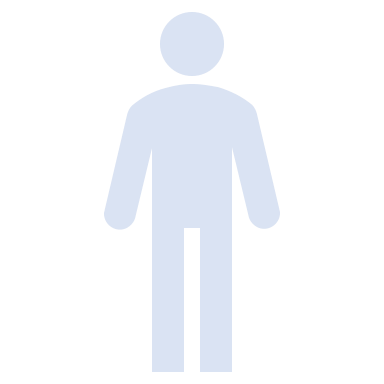 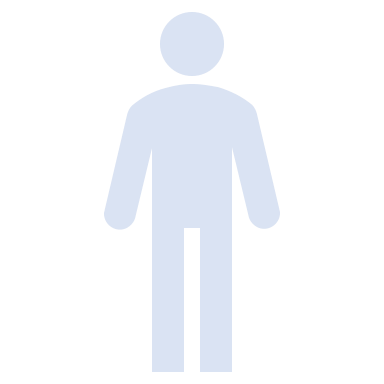 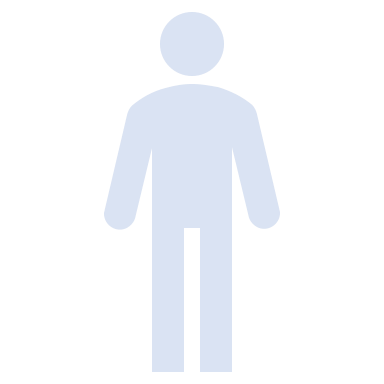 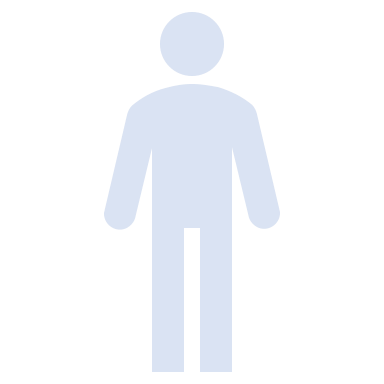 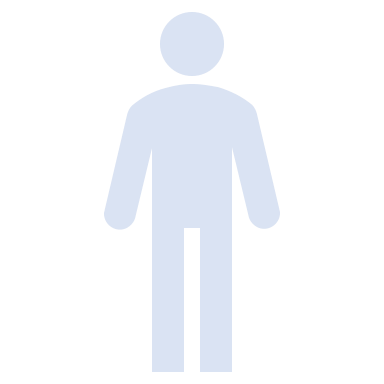 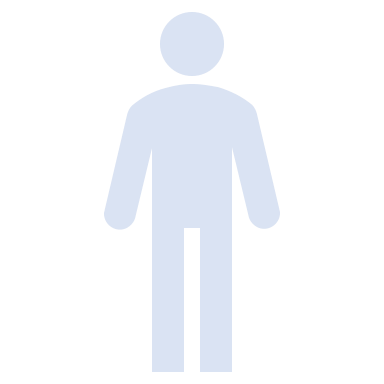 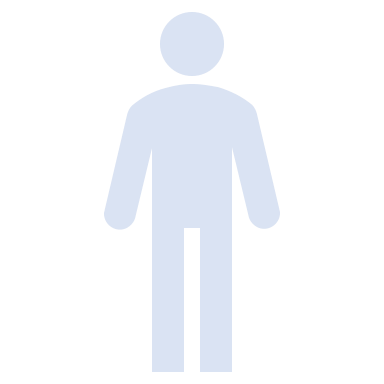 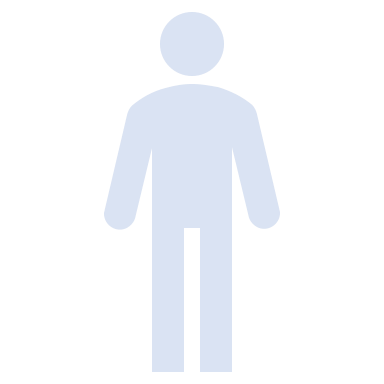 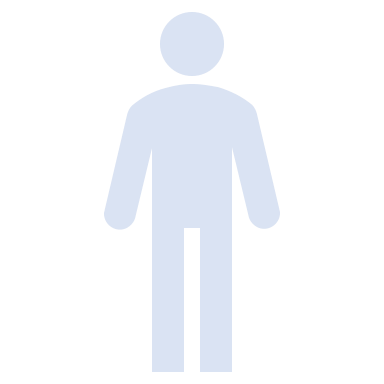 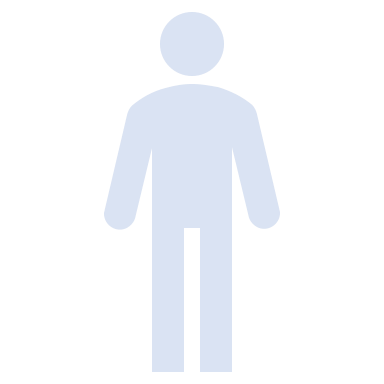 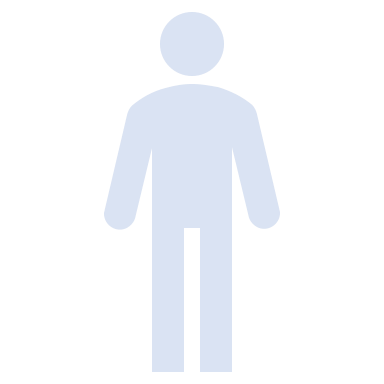 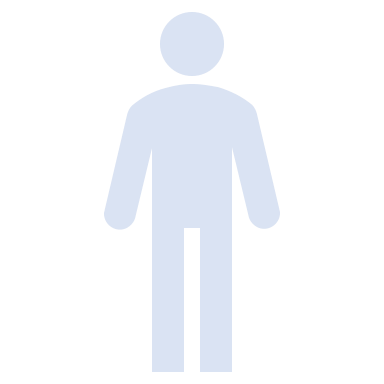 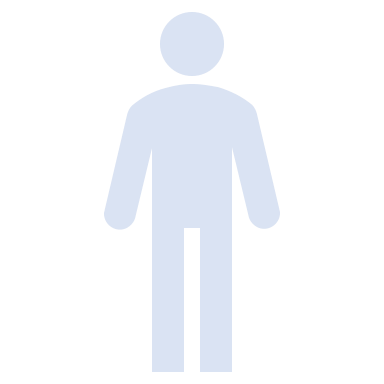 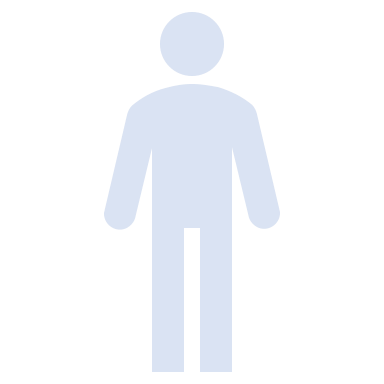 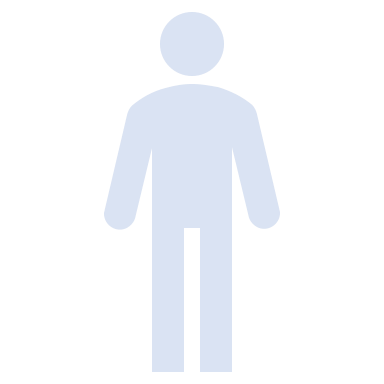 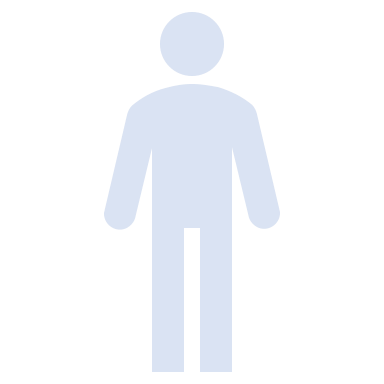 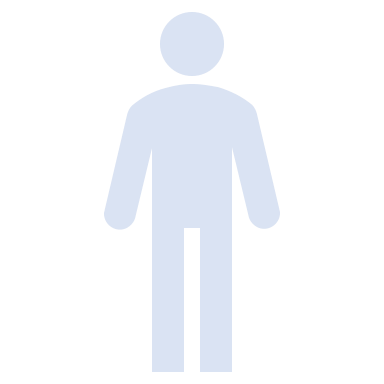 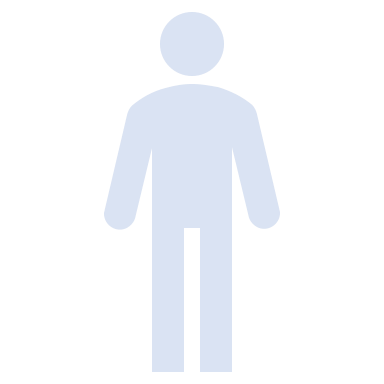 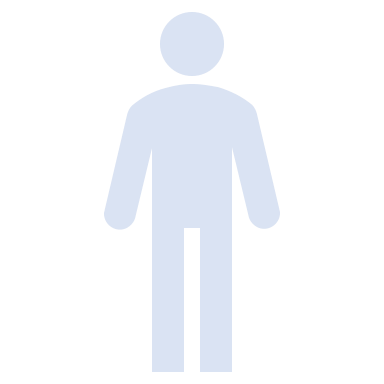 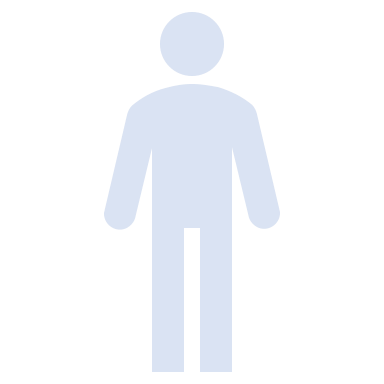 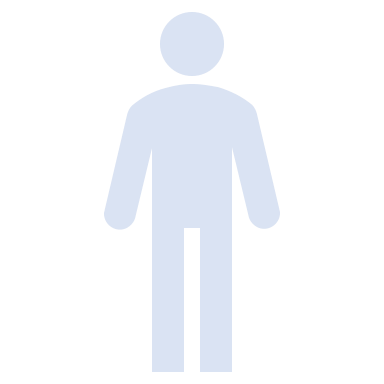 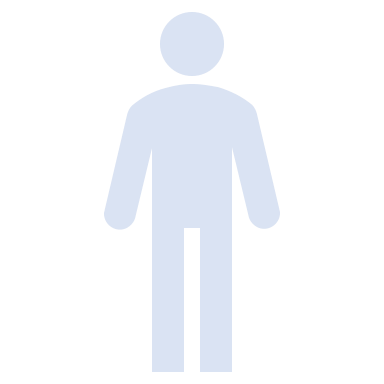 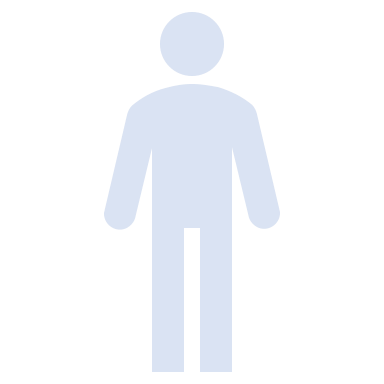 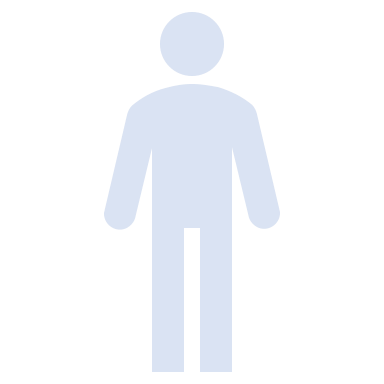 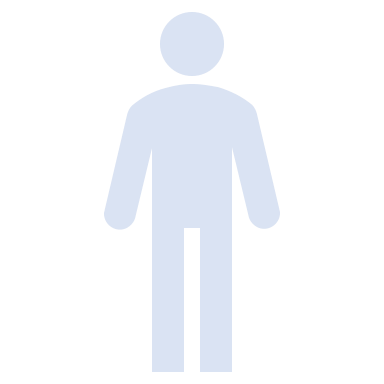 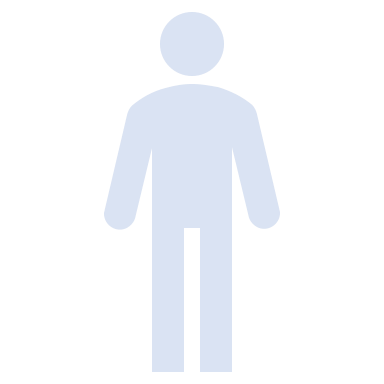 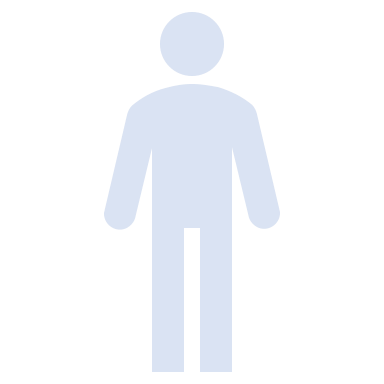 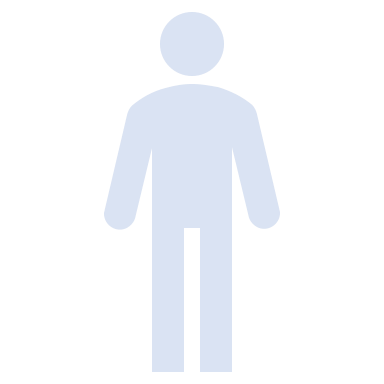 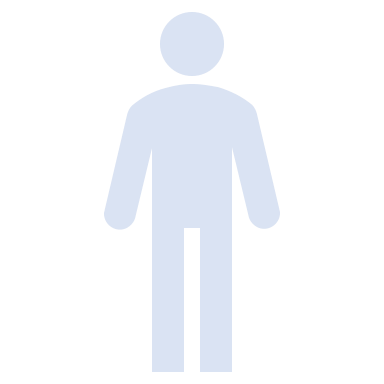 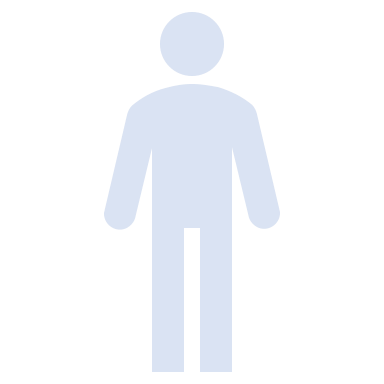 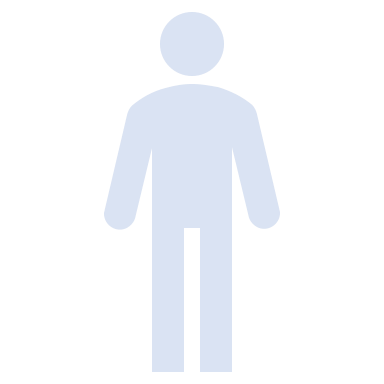 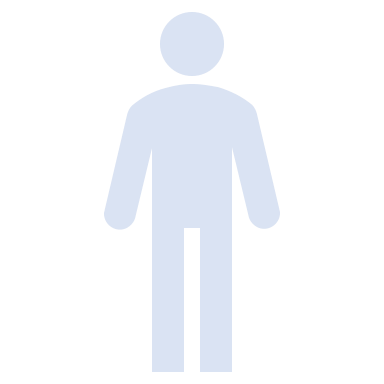 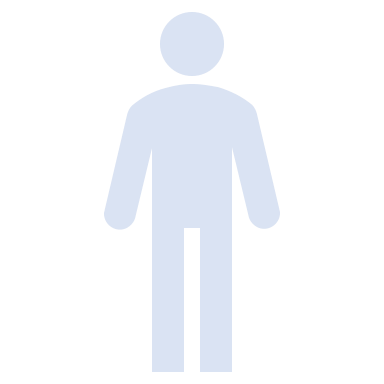 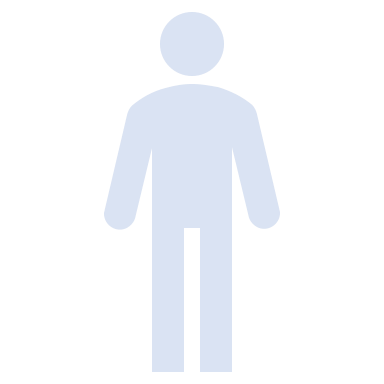 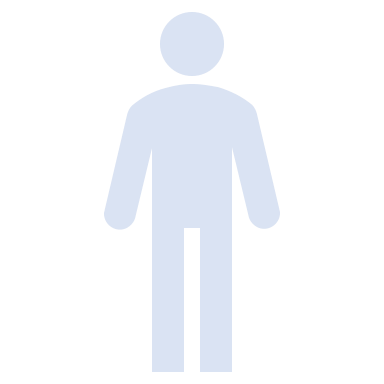 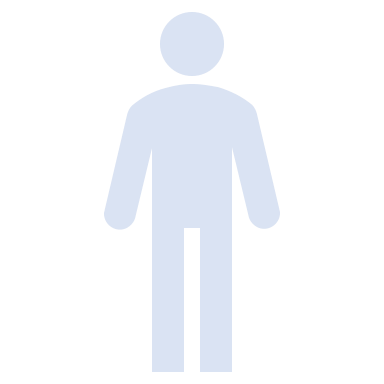 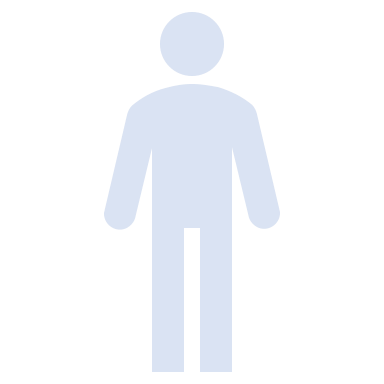 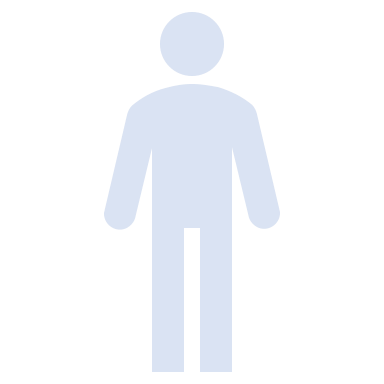 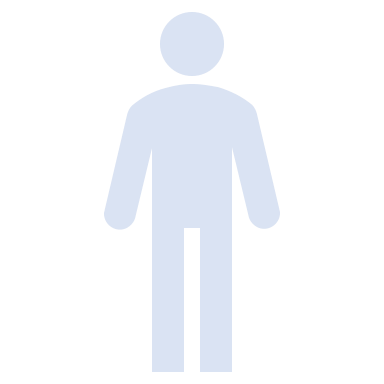 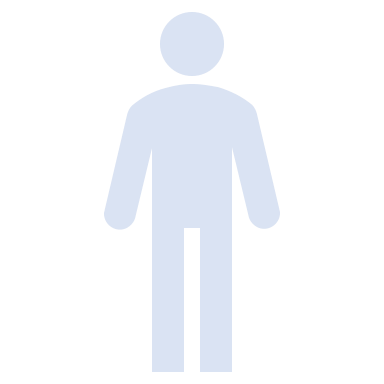 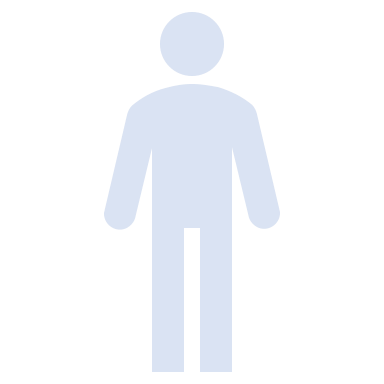 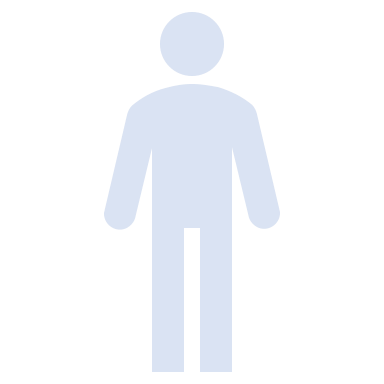 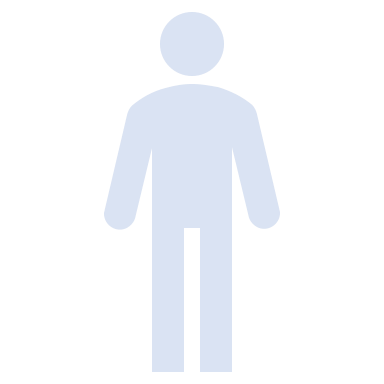 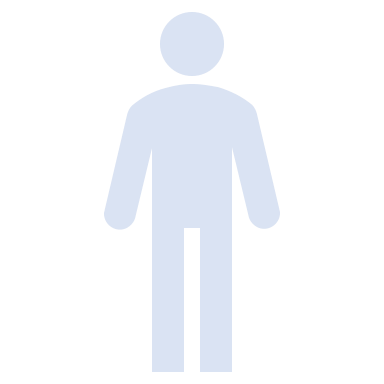 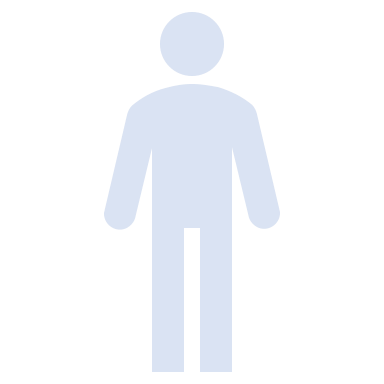 48.7 million 17.3%
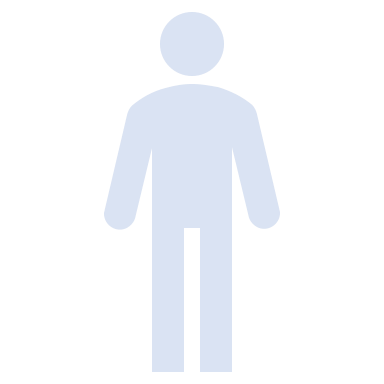 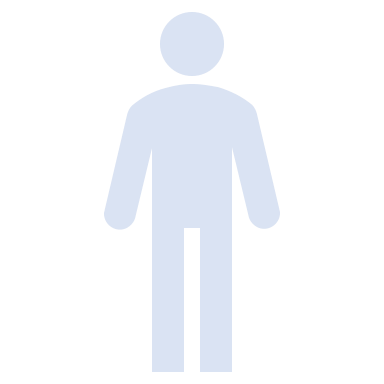 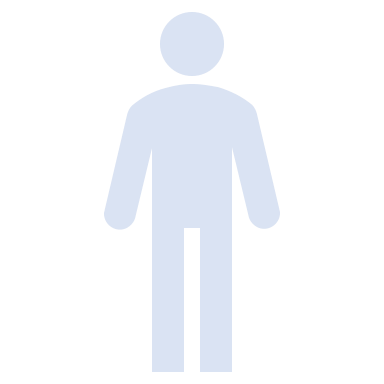 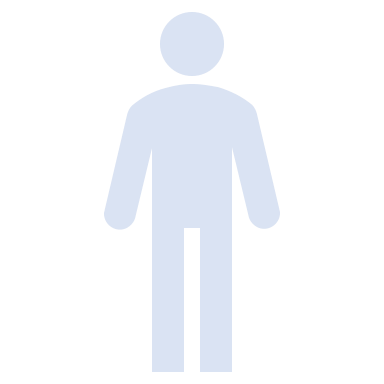 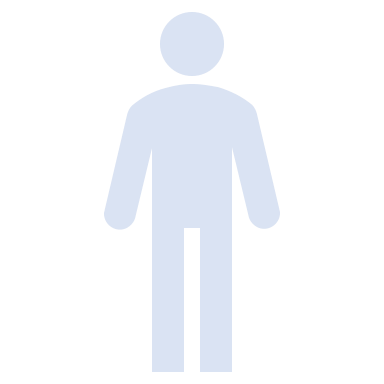 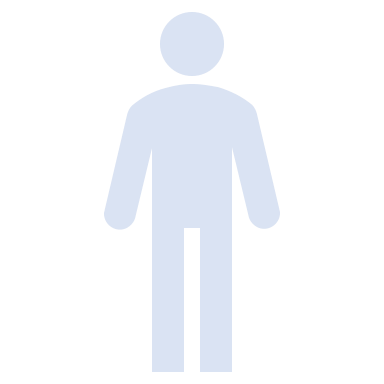 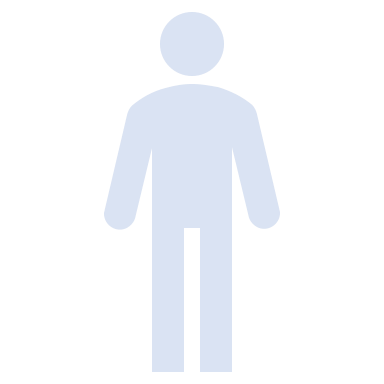 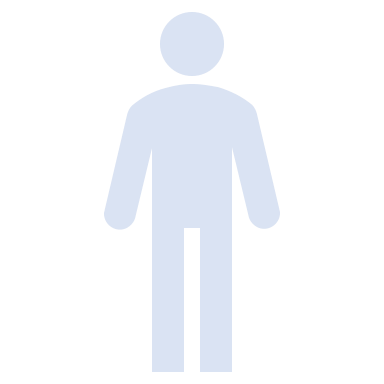 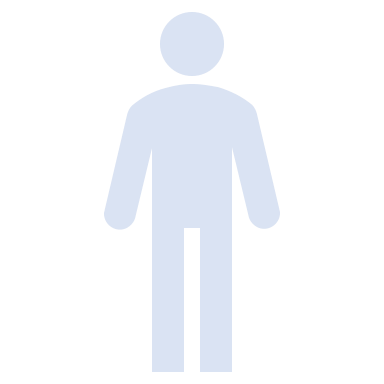 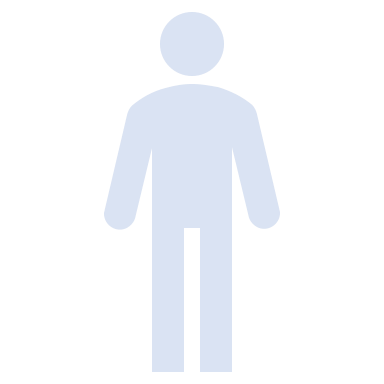 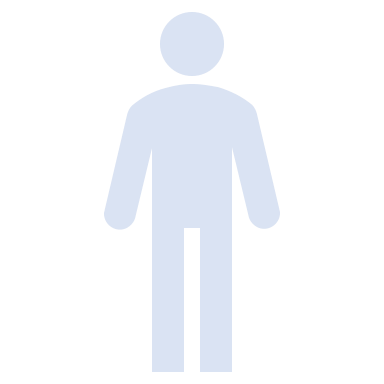 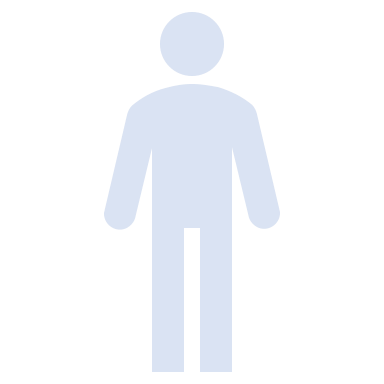 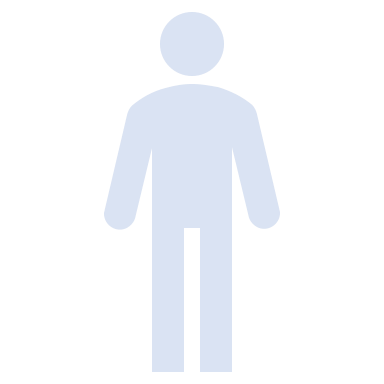 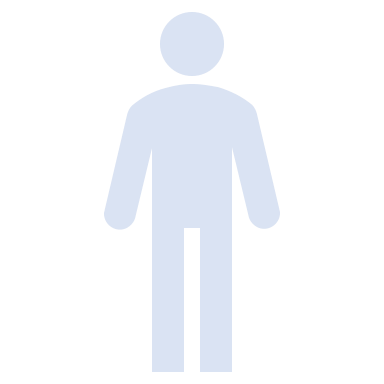 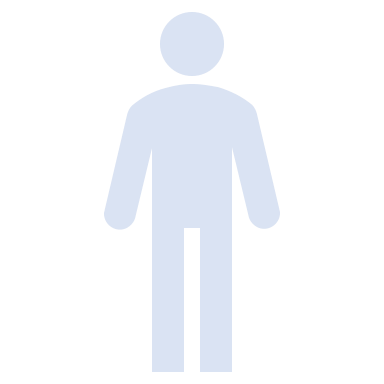 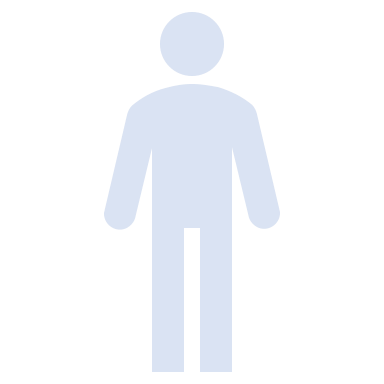 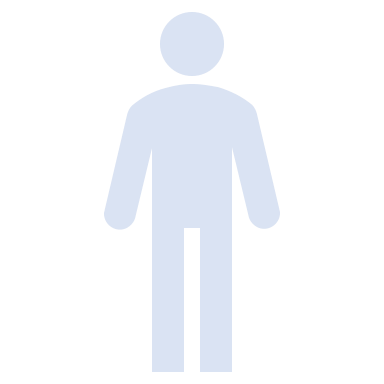 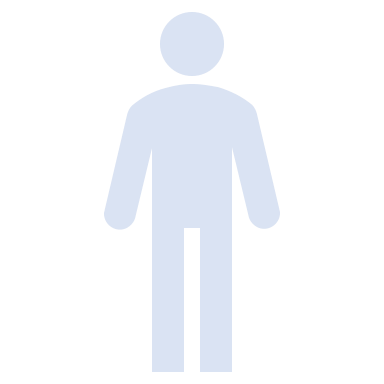 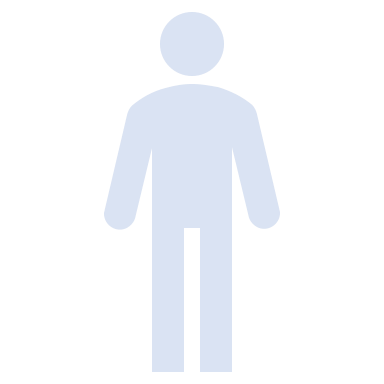 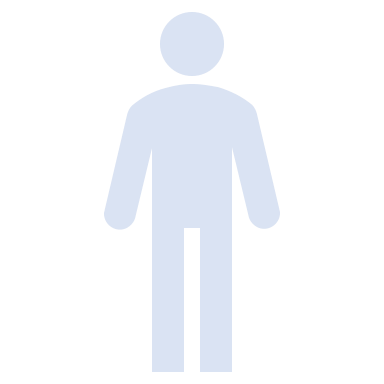 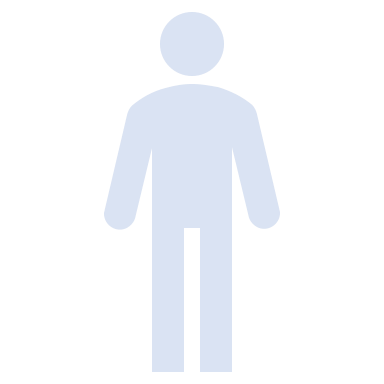 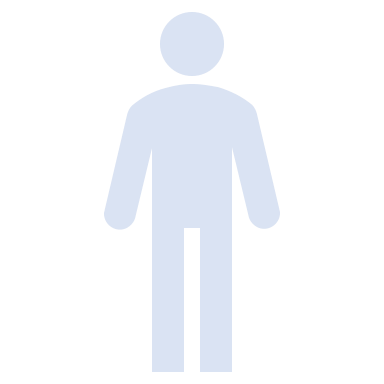 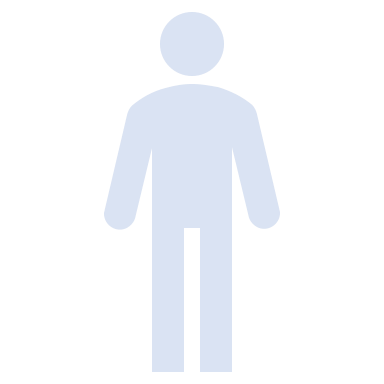 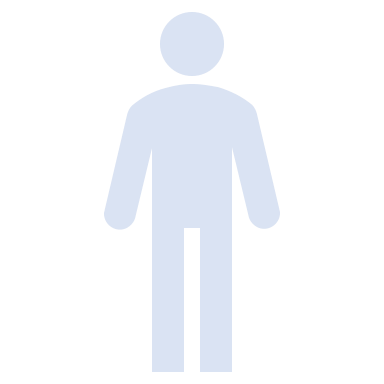 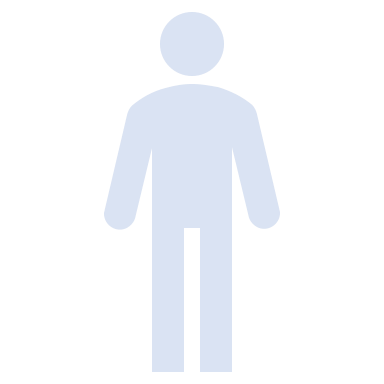 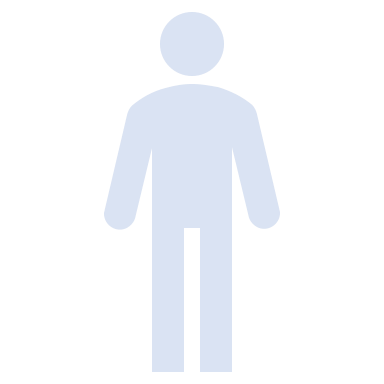 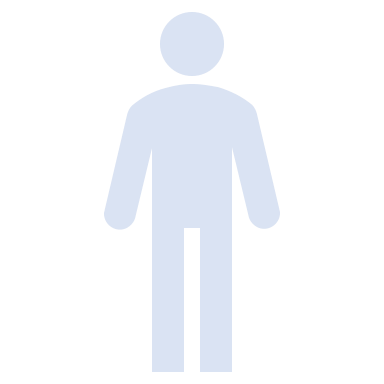 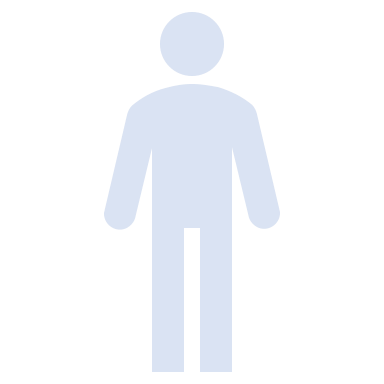 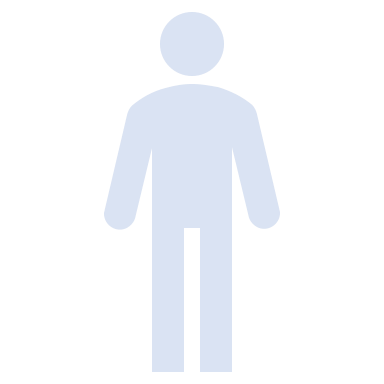 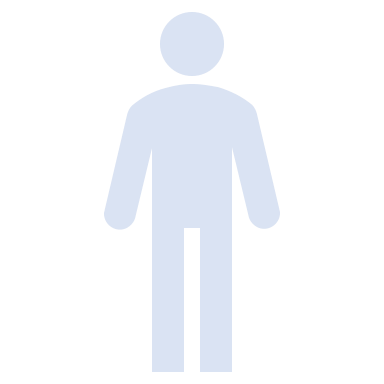 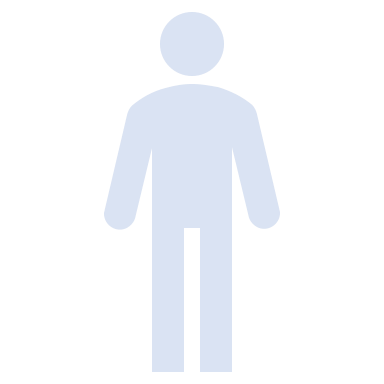 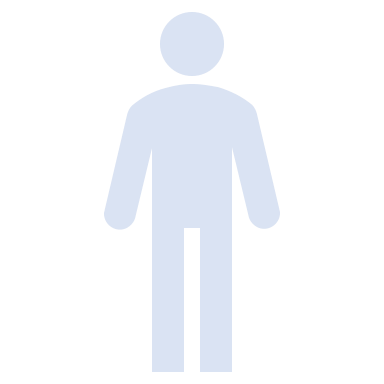 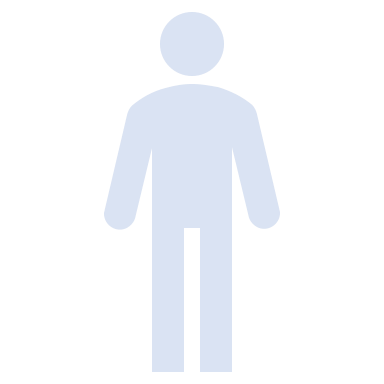 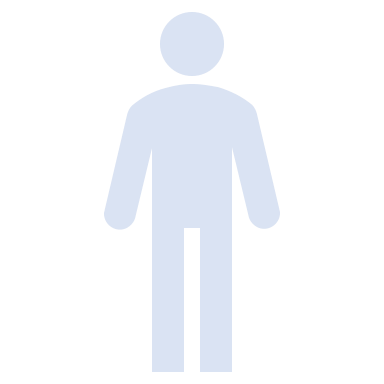 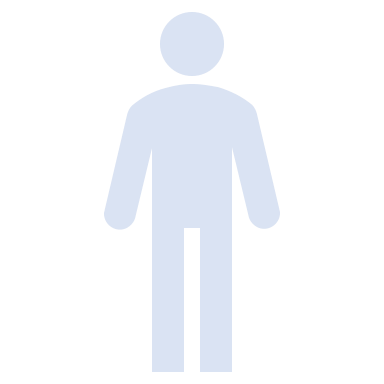 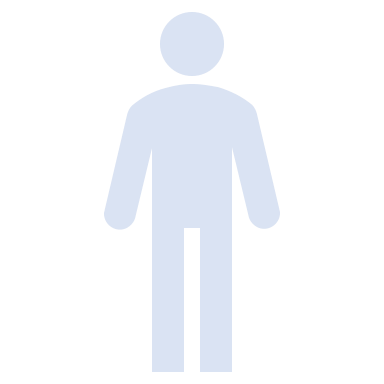 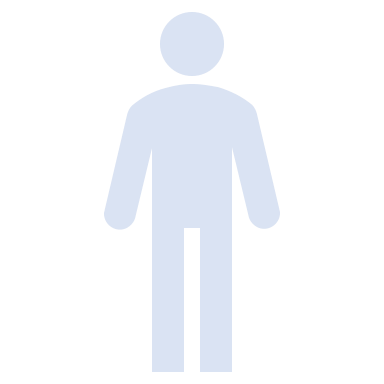 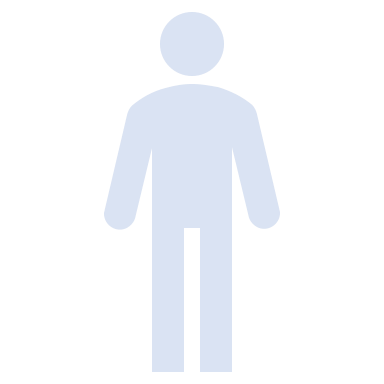 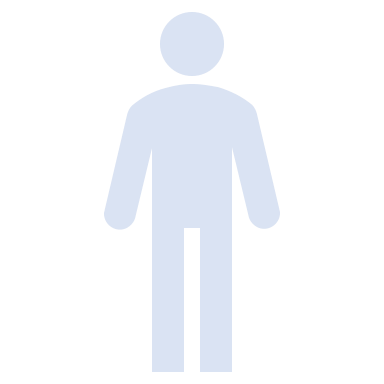 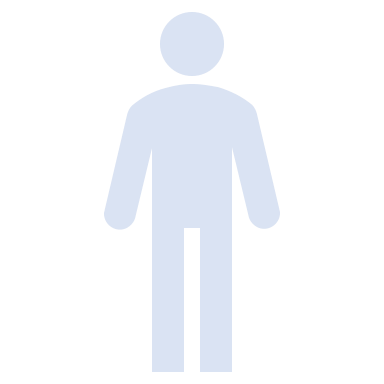 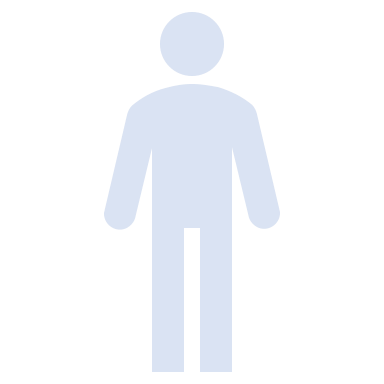 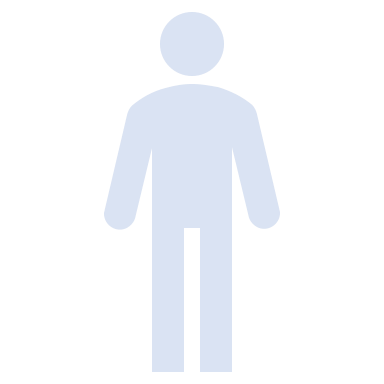 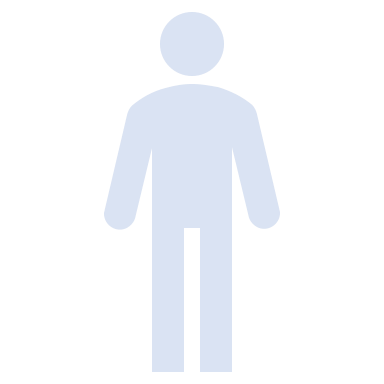 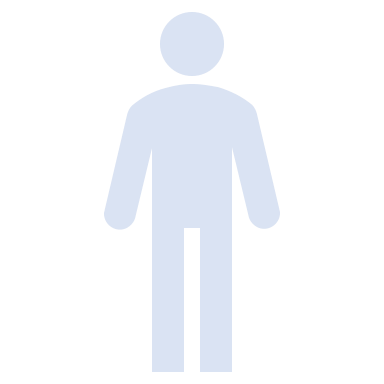 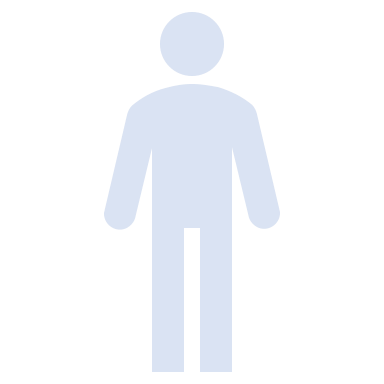 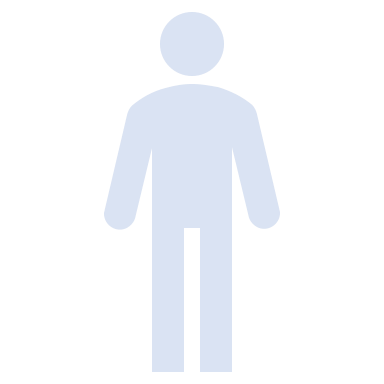 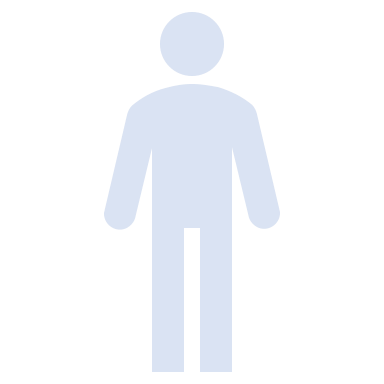 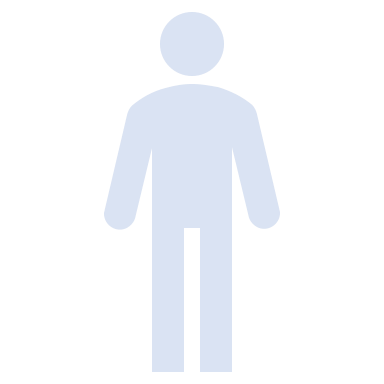 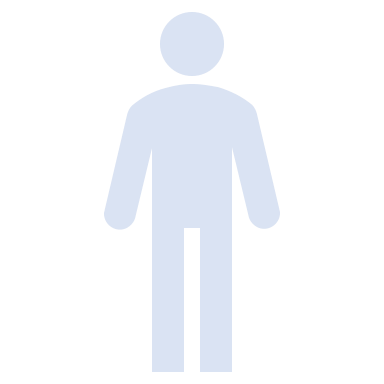 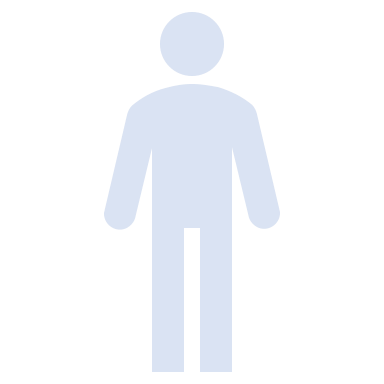 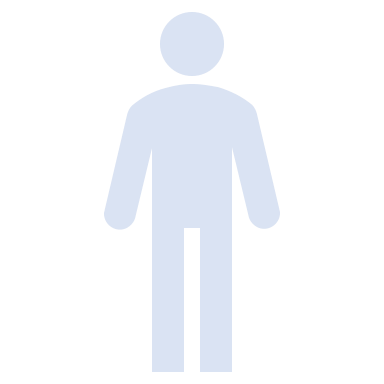 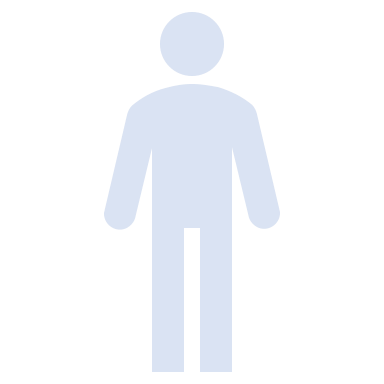 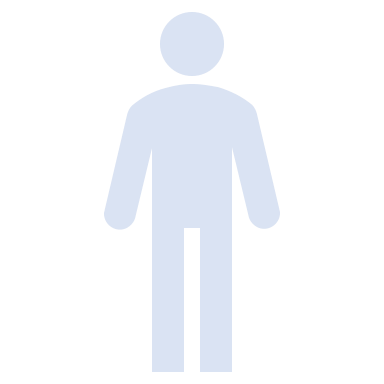 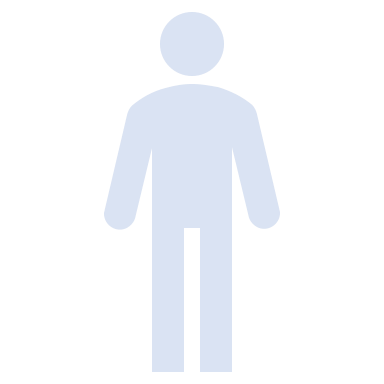 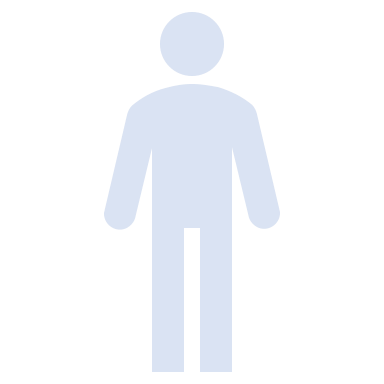 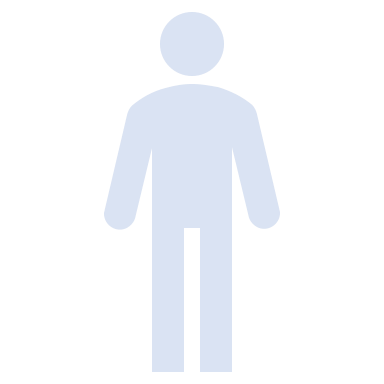 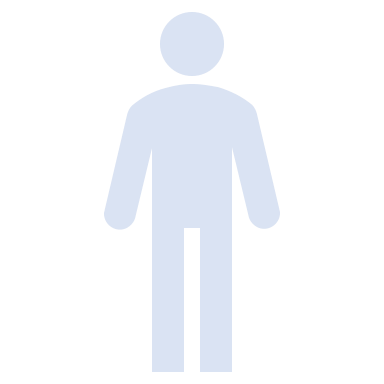 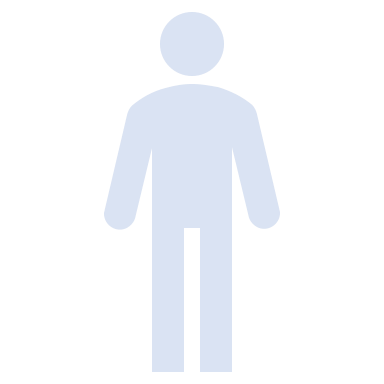 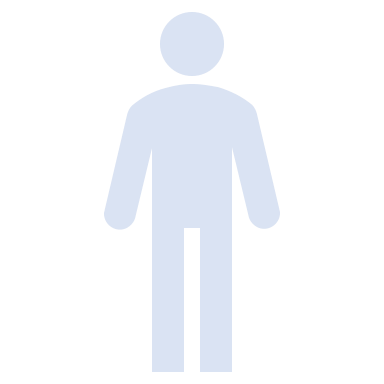 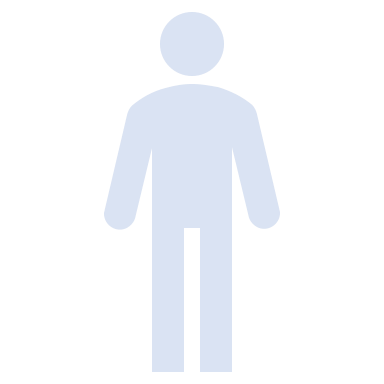 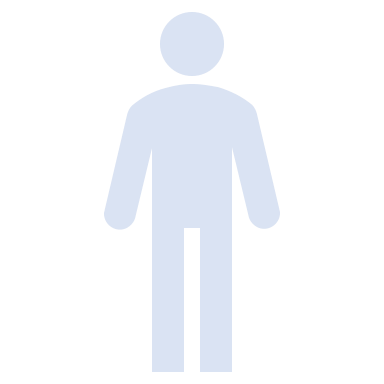 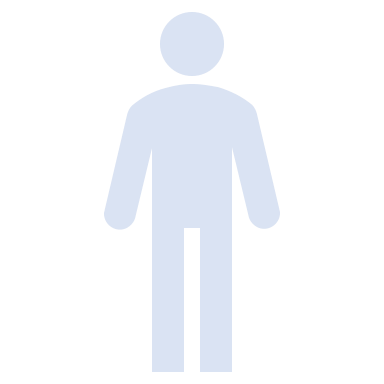 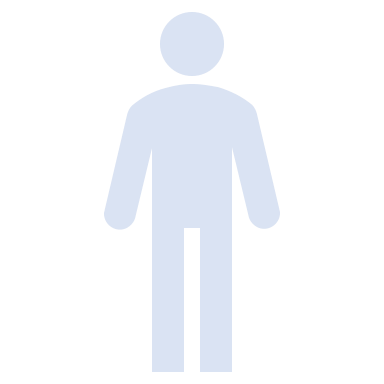 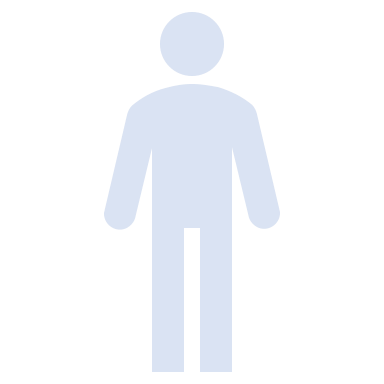 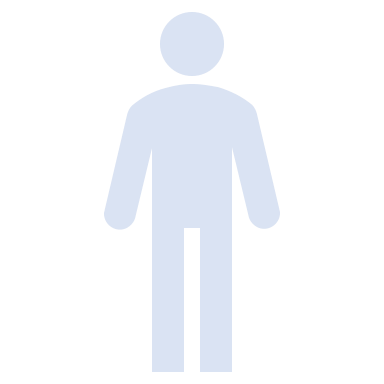 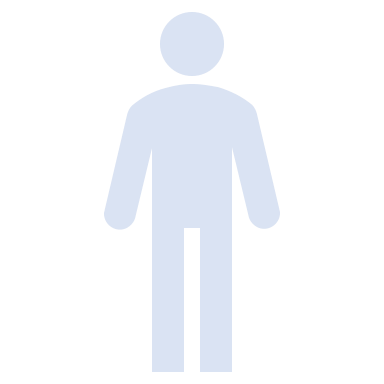 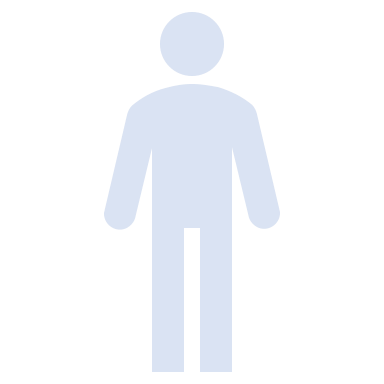 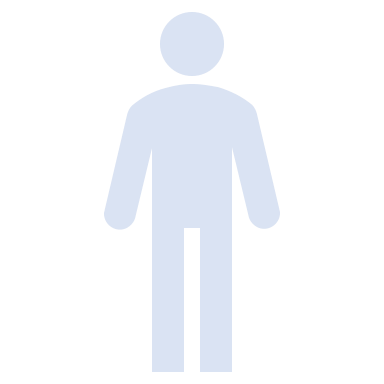 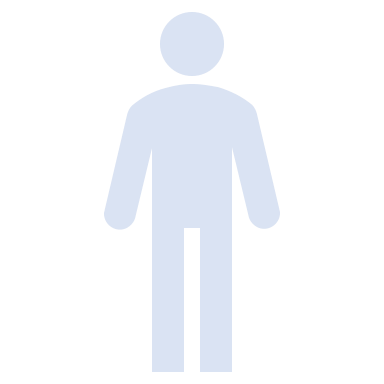 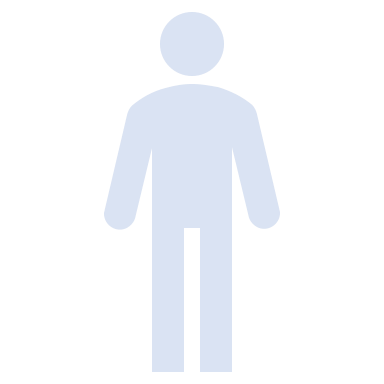 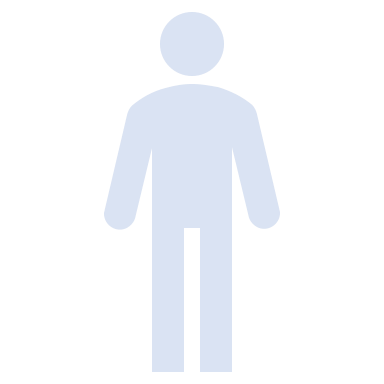 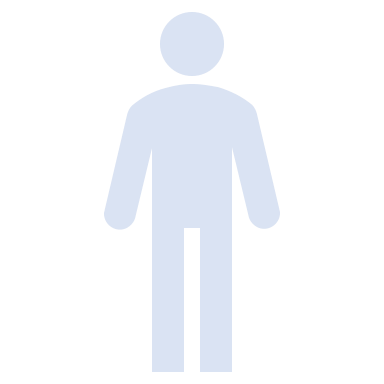 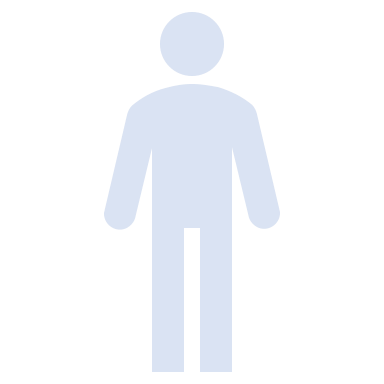 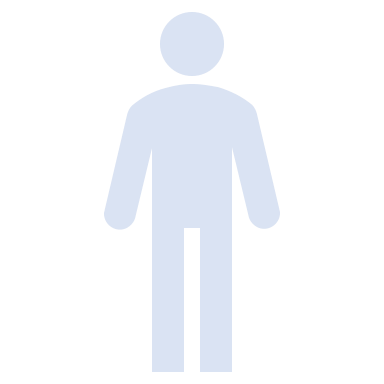 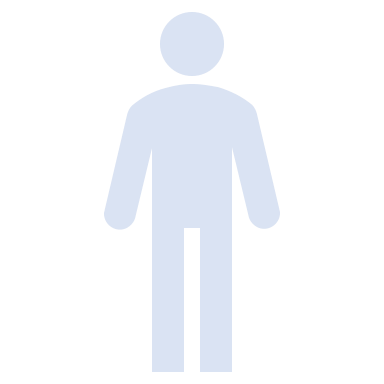 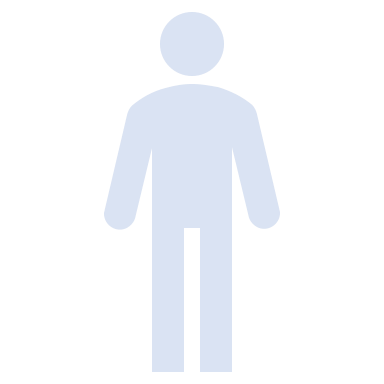 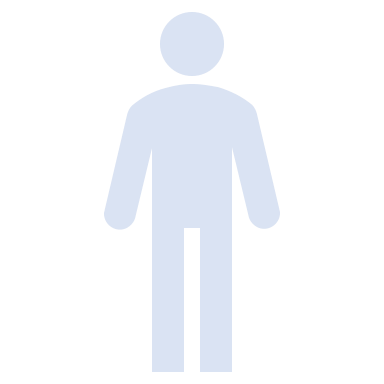 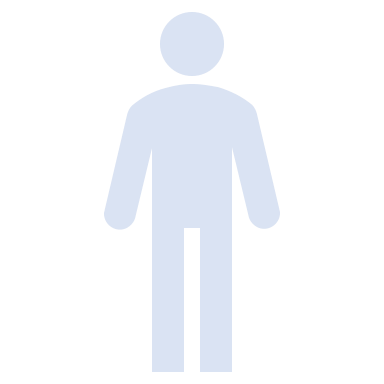 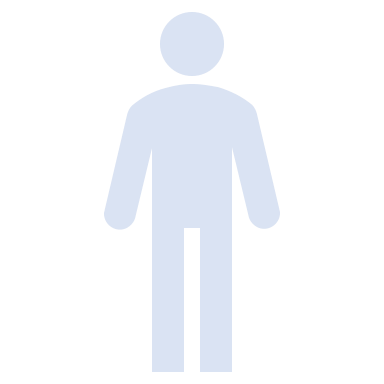 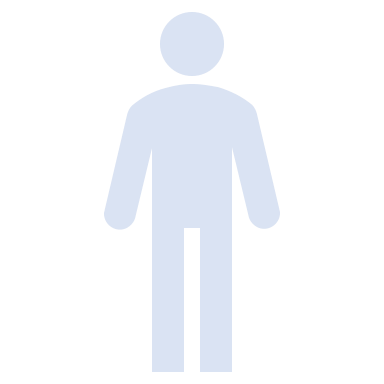 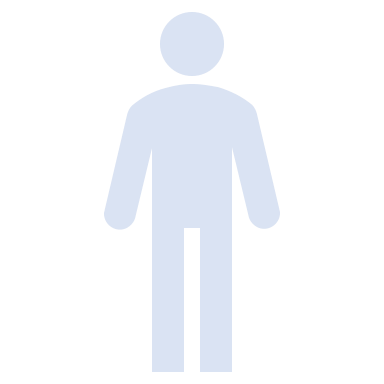 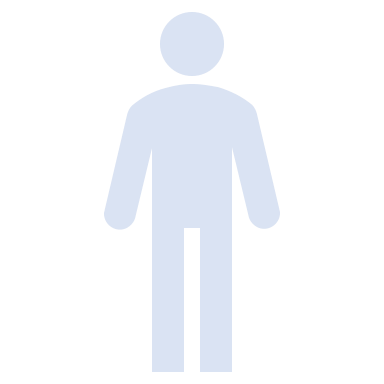 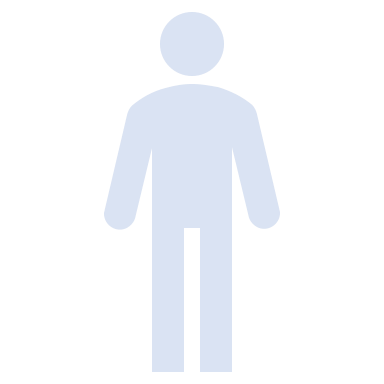 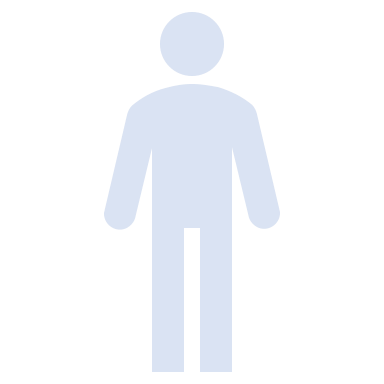 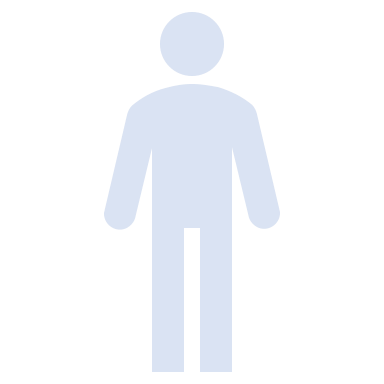 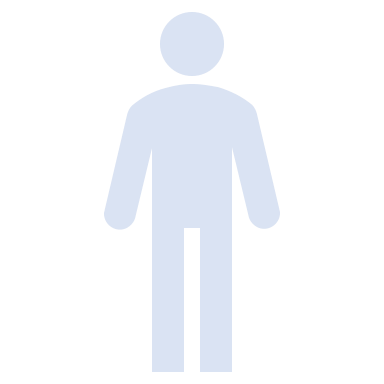 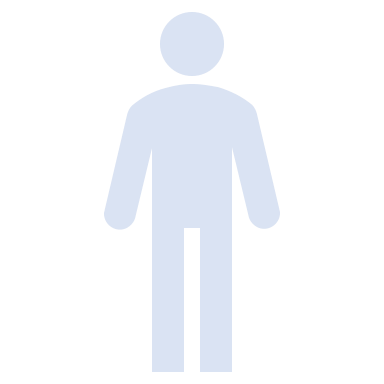 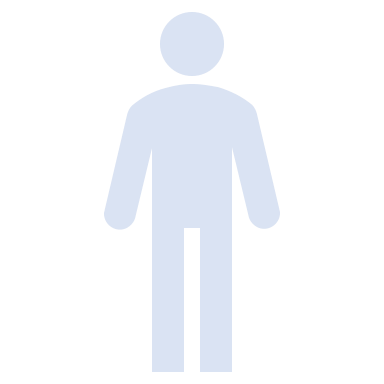 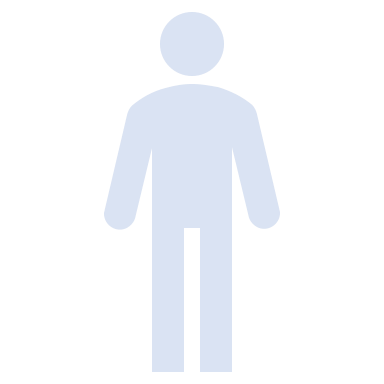 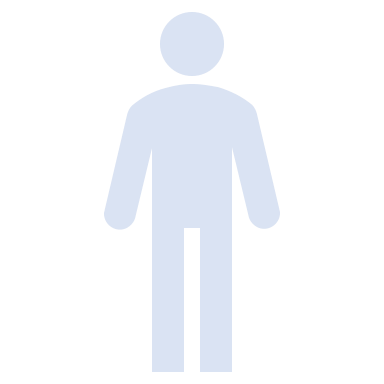 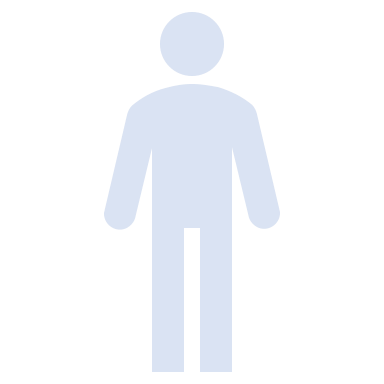 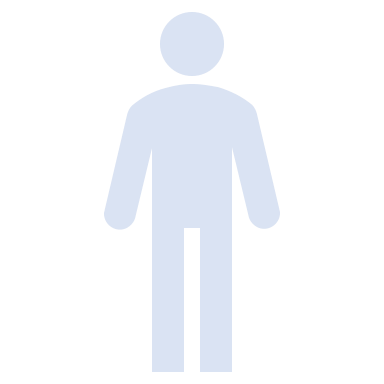 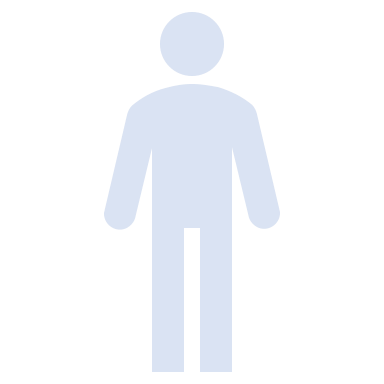 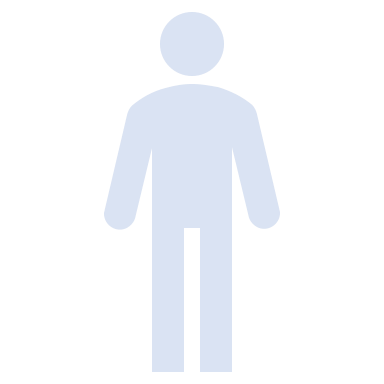 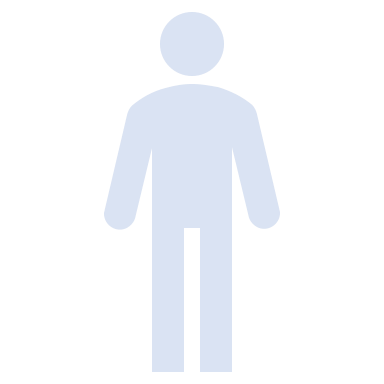 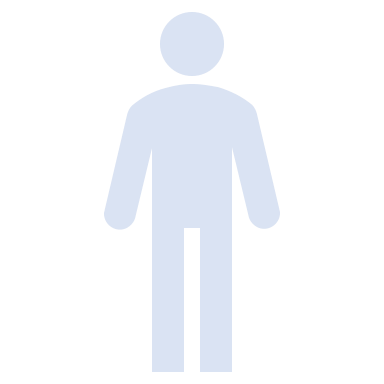 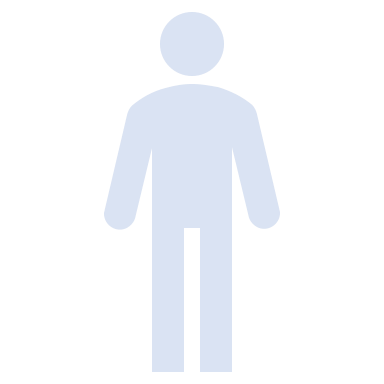 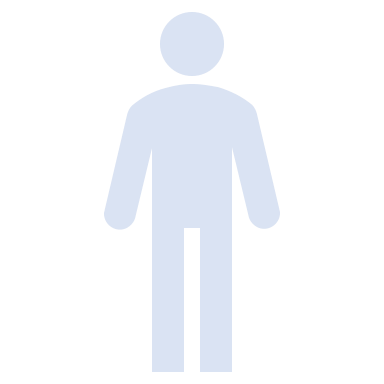 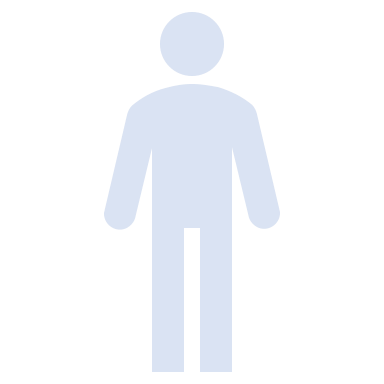 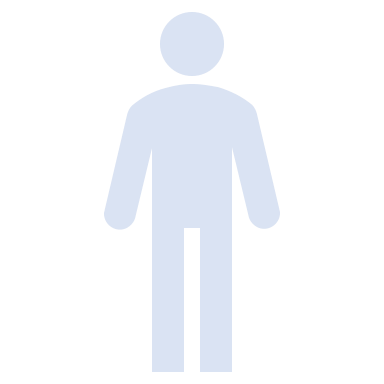 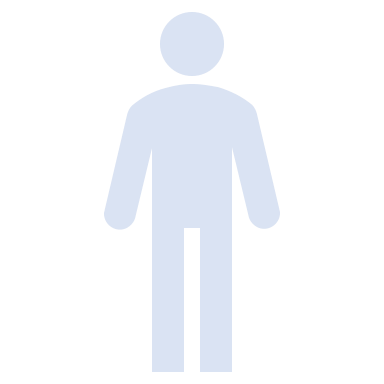 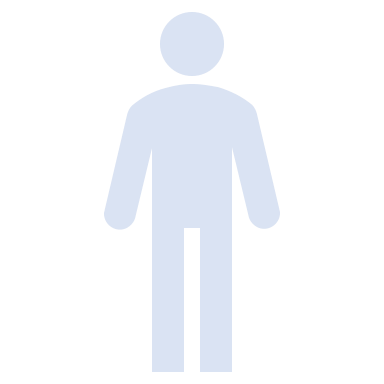 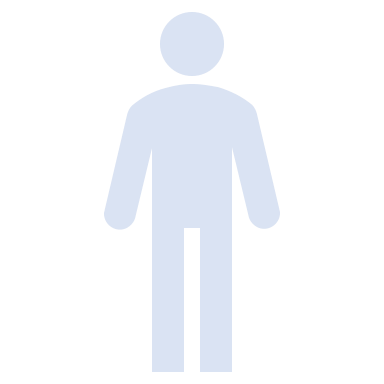 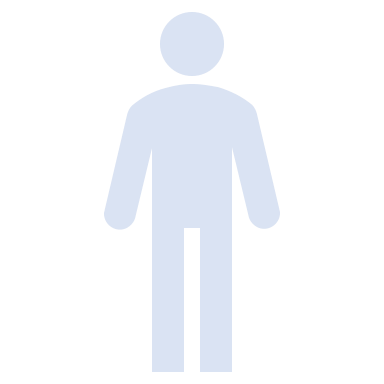 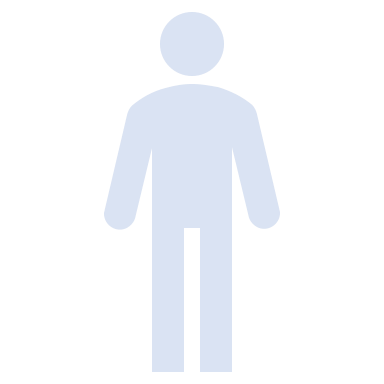 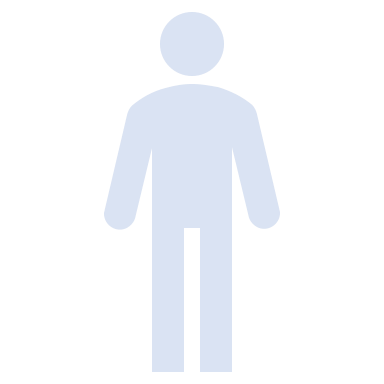 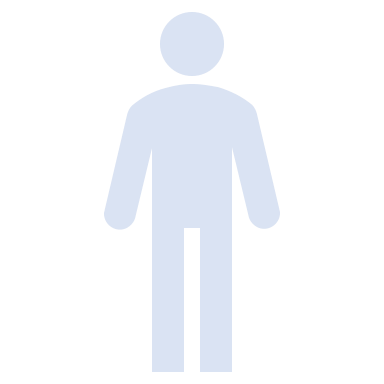 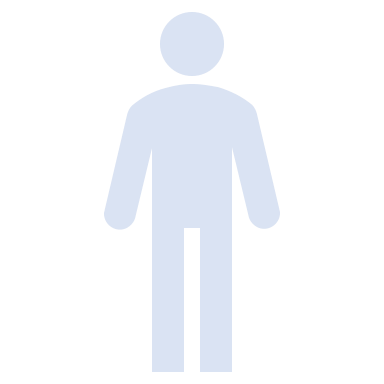 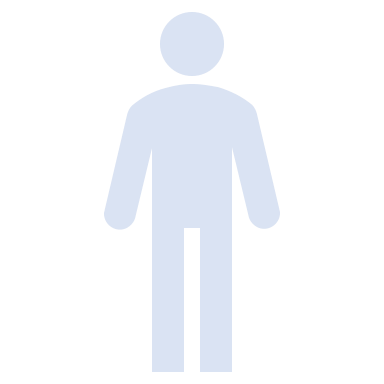 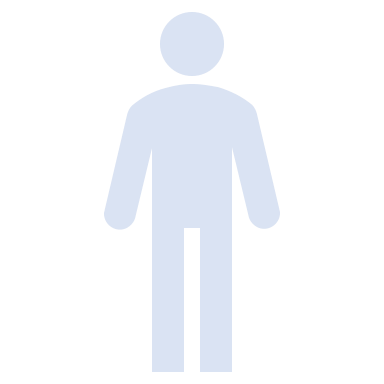 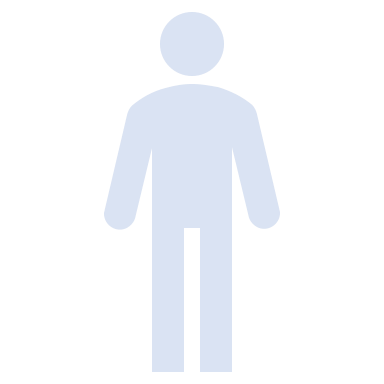 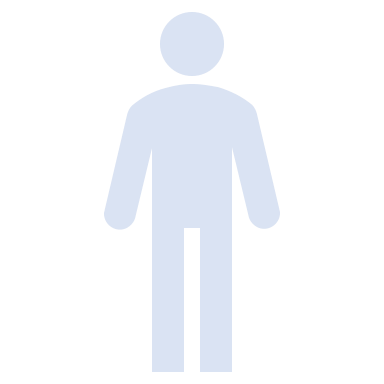 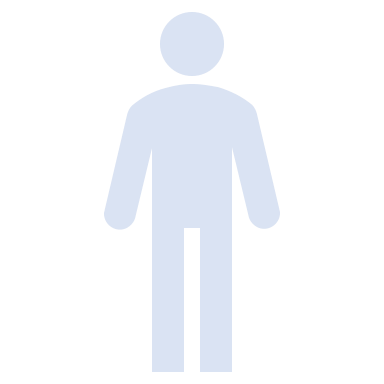 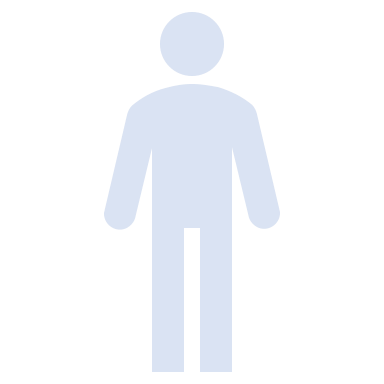 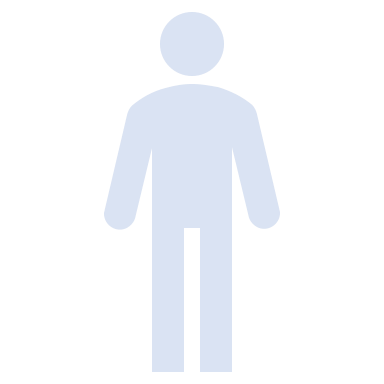 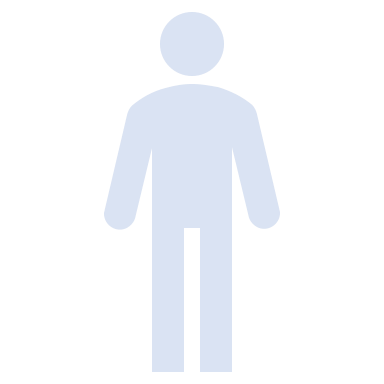 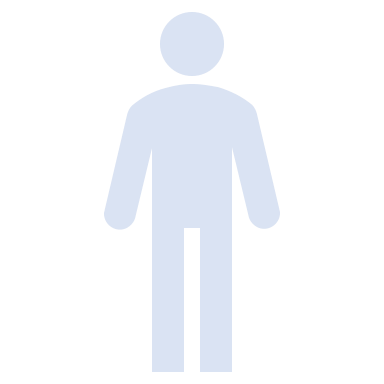 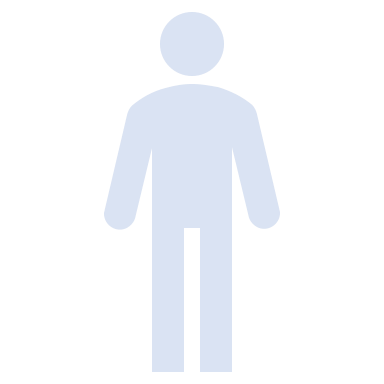 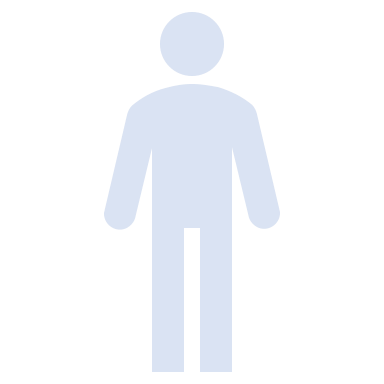 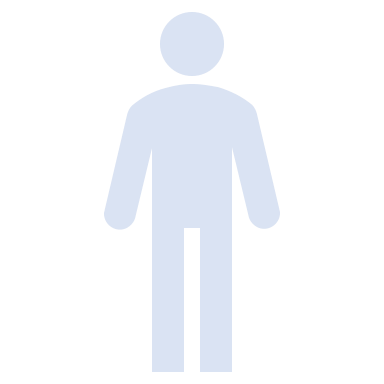 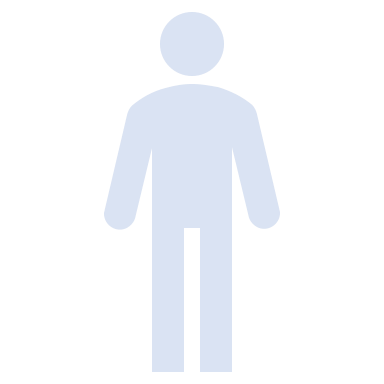 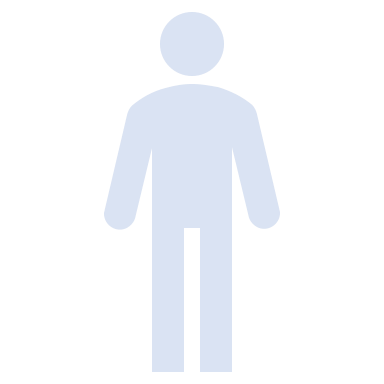 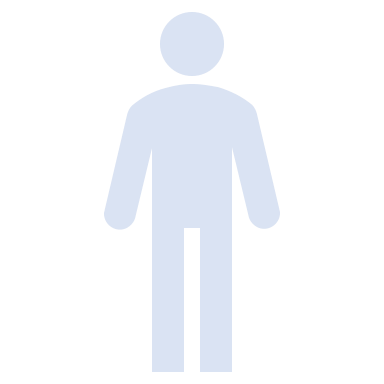 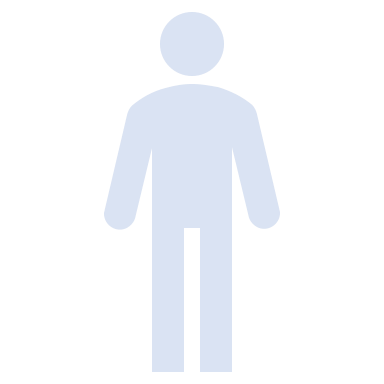 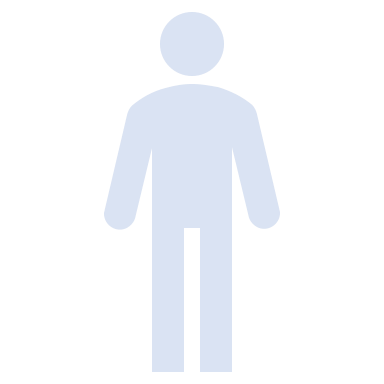 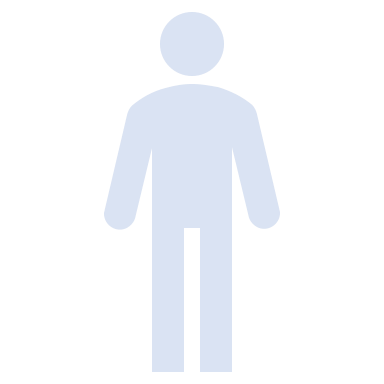 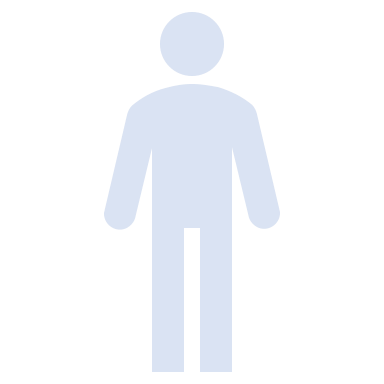 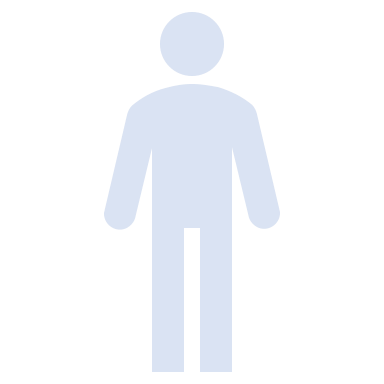 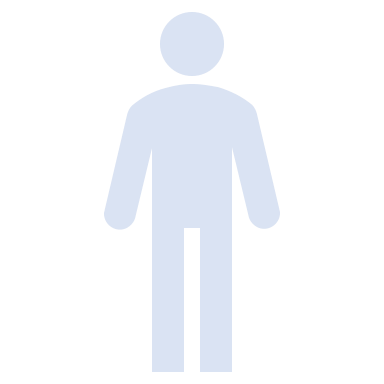 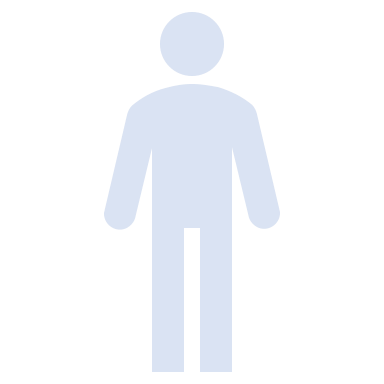 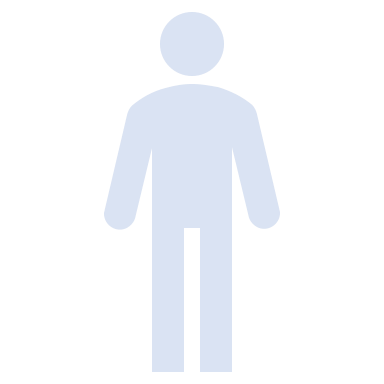 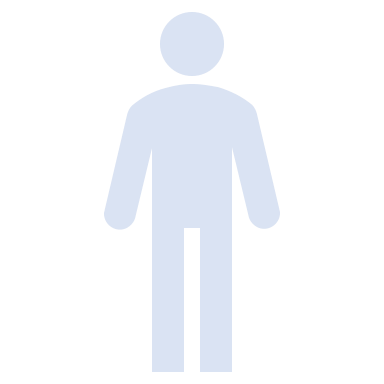 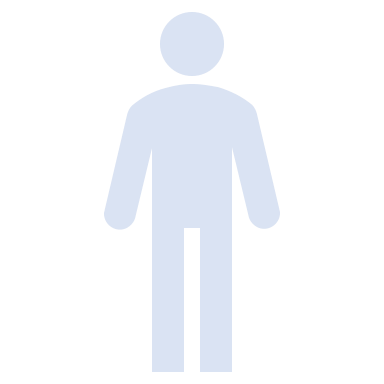 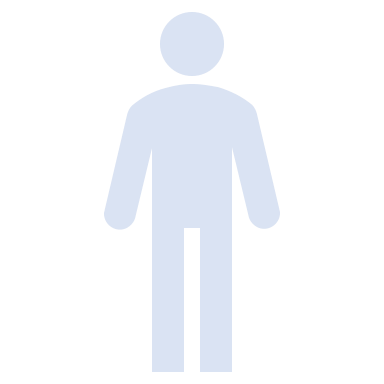 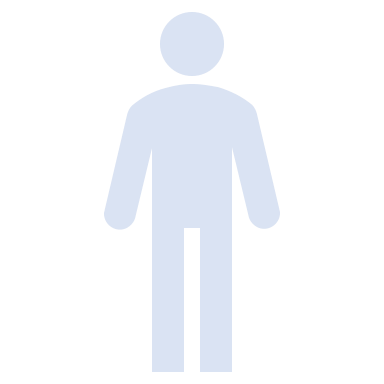 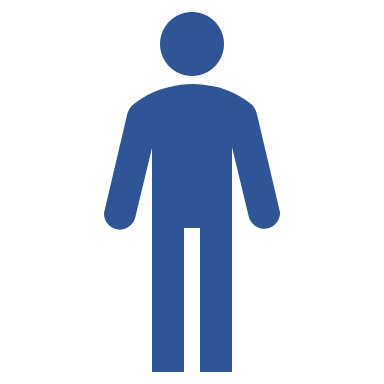 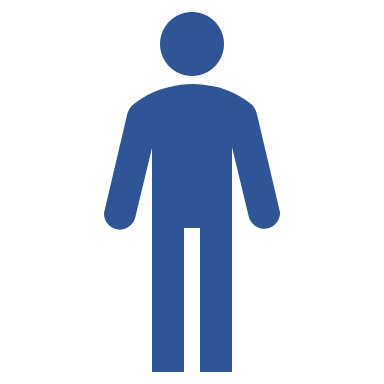 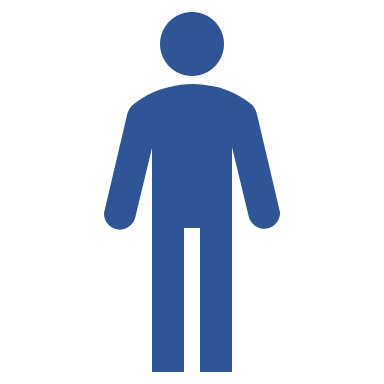 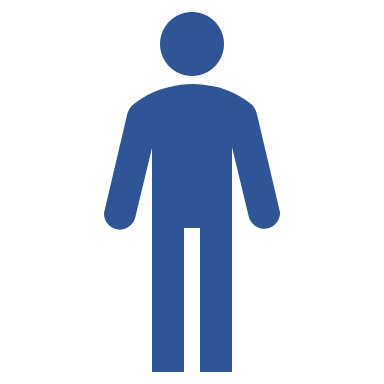 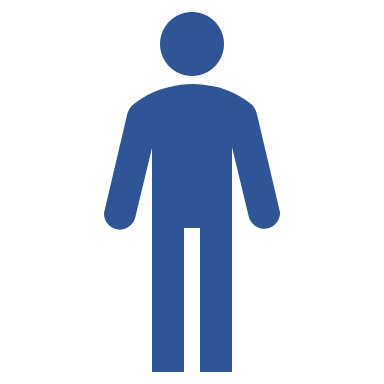 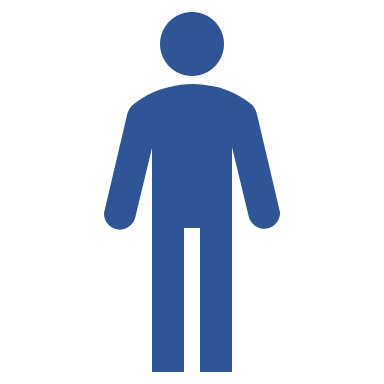 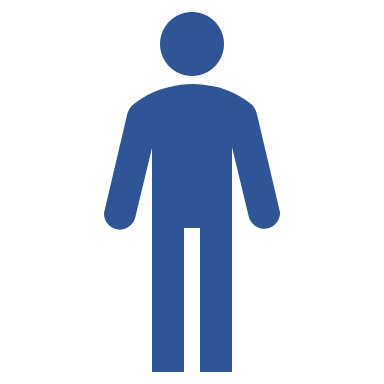 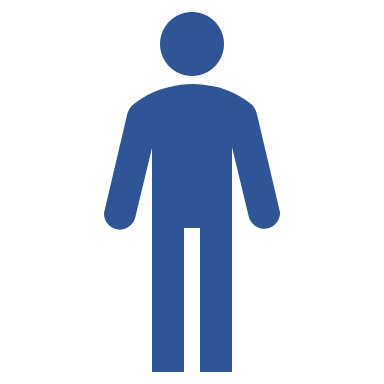 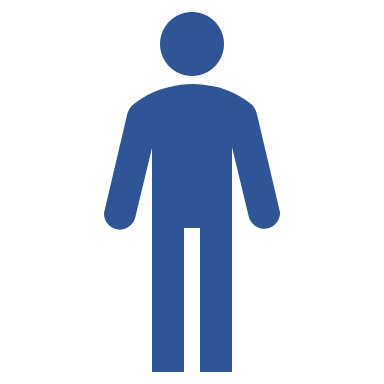 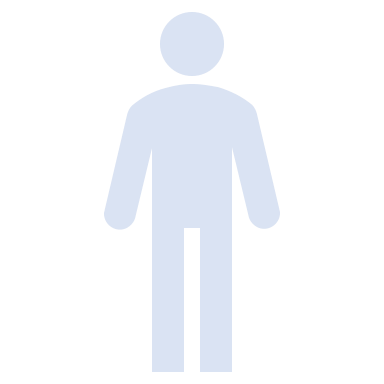 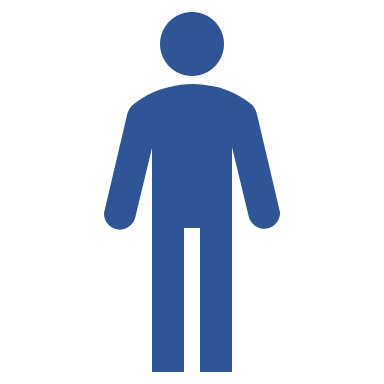 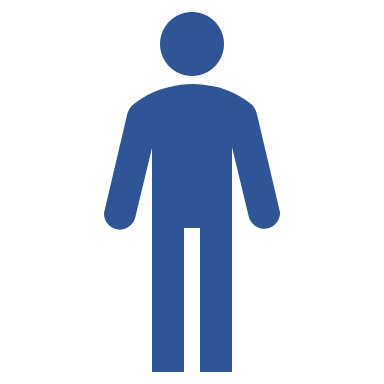 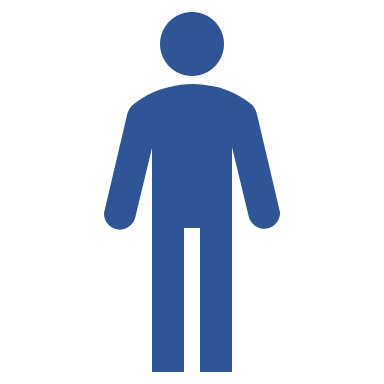 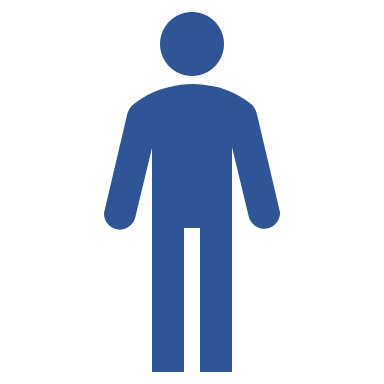 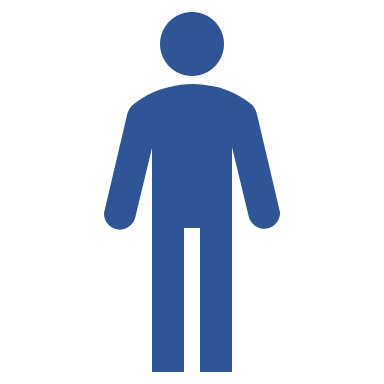 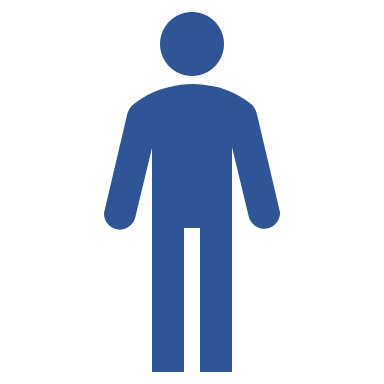 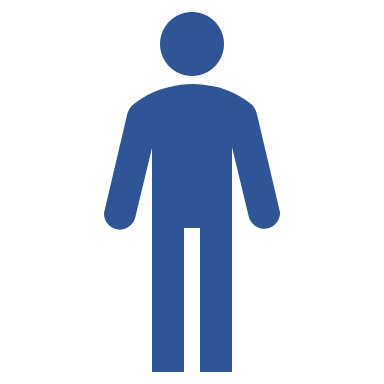 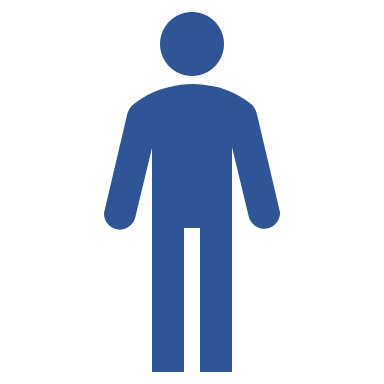 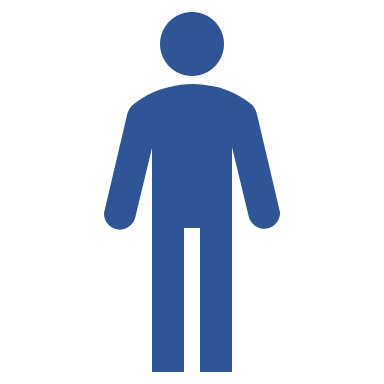 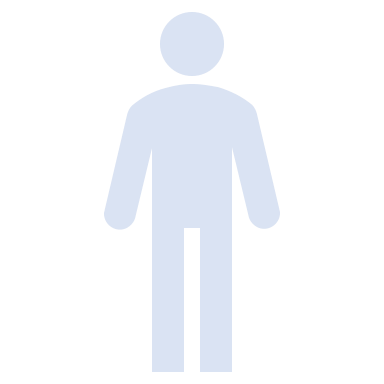 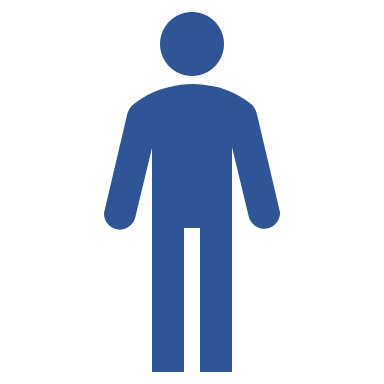 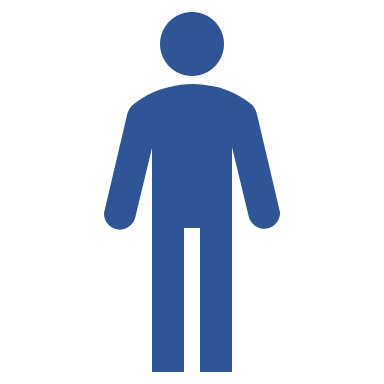 48.7 million 17.3%
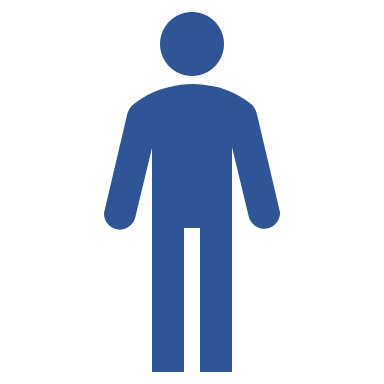 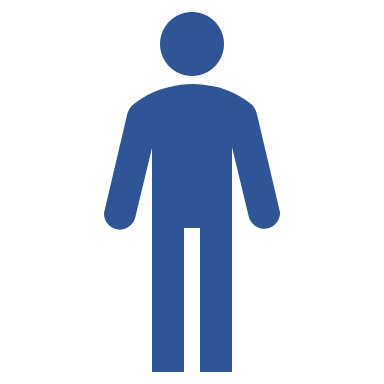 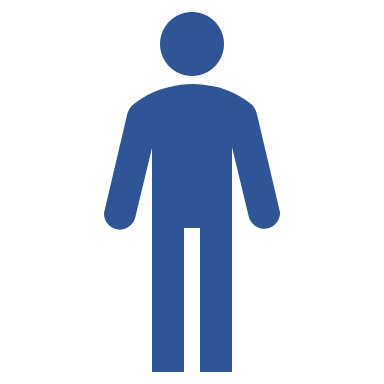 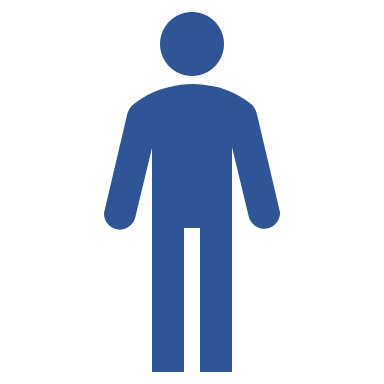 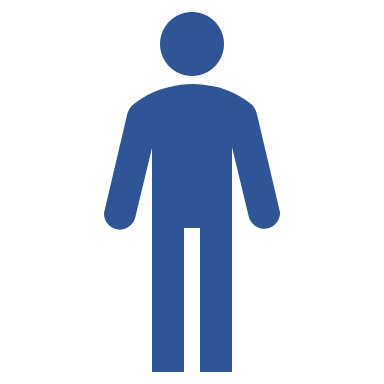 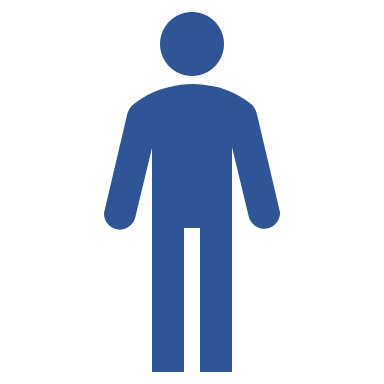 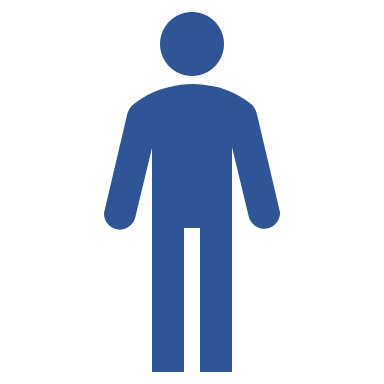 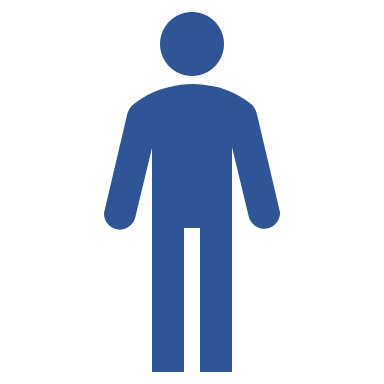 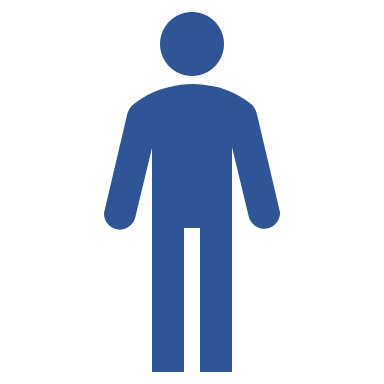 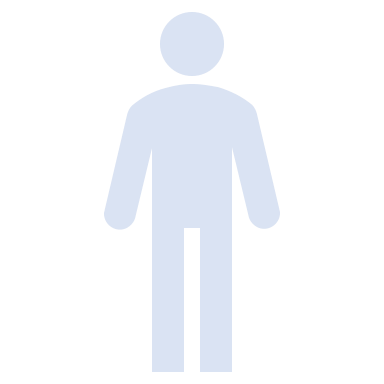 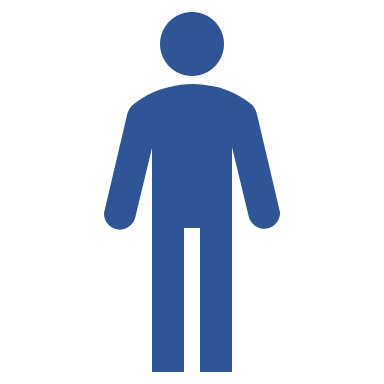 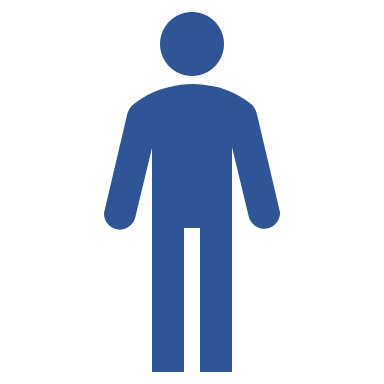 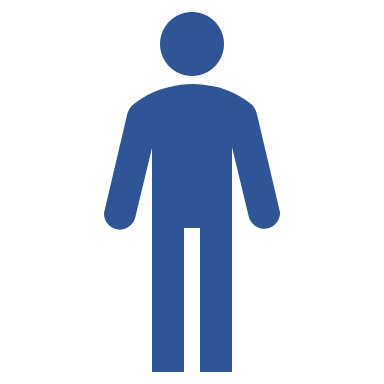 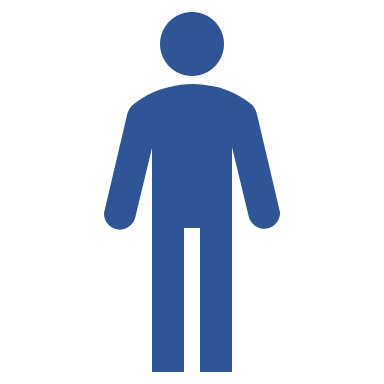 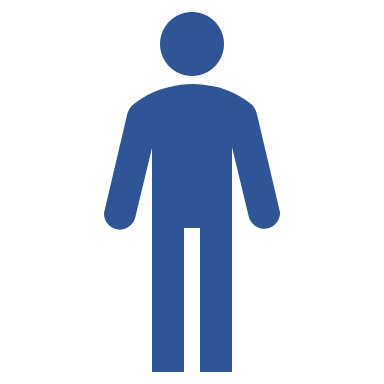 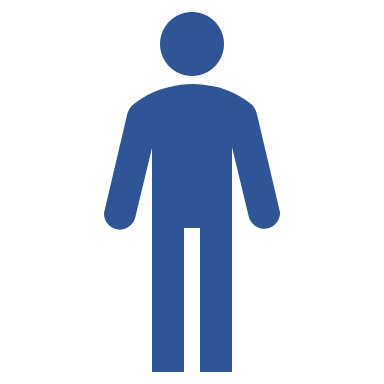 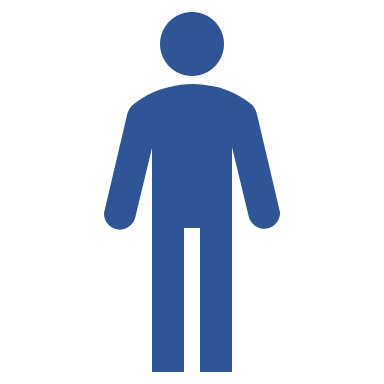 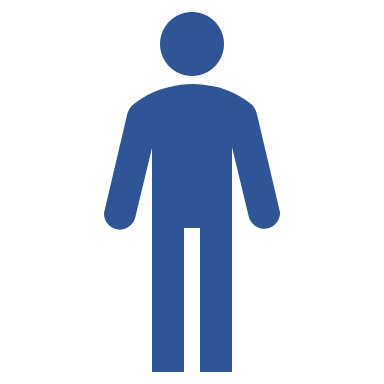 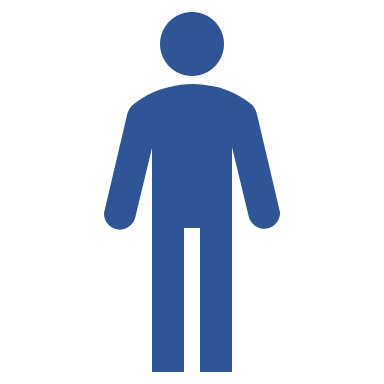 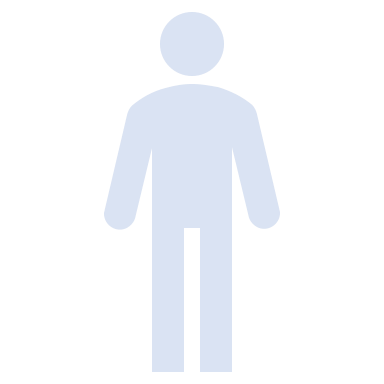 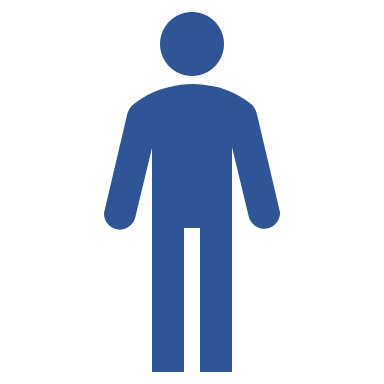 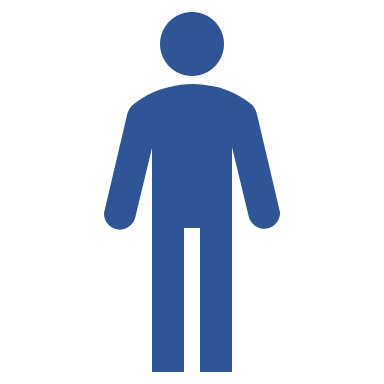 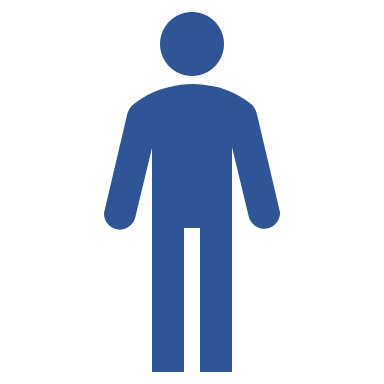 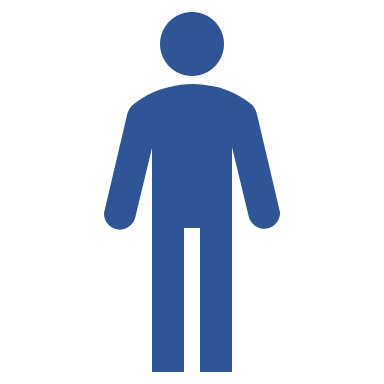 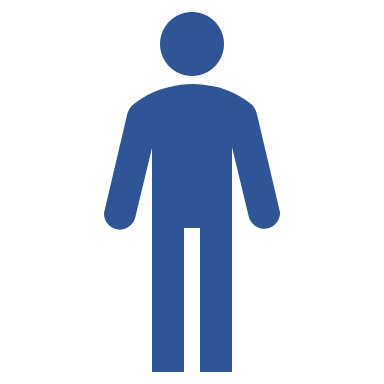 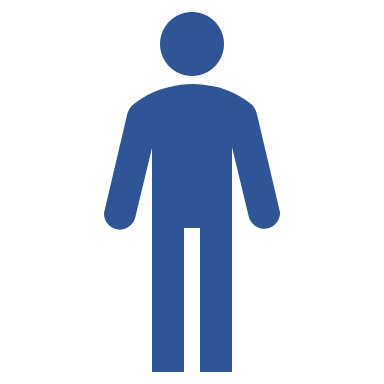 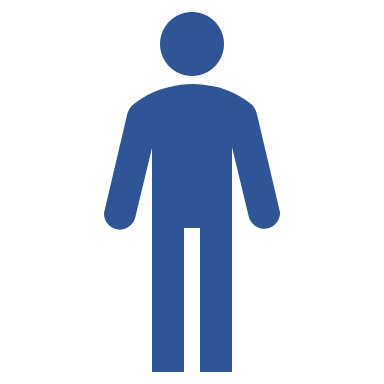 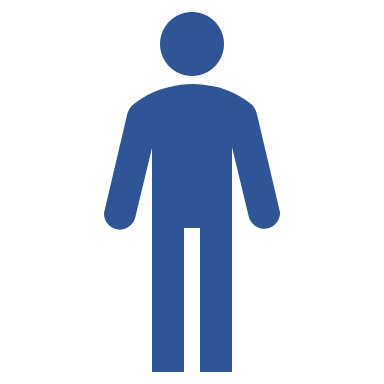 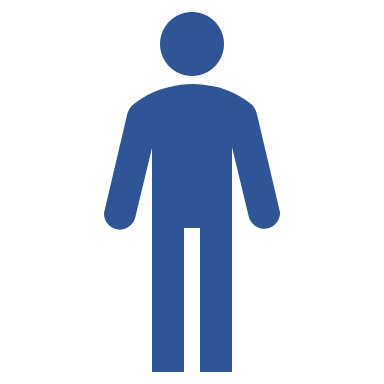 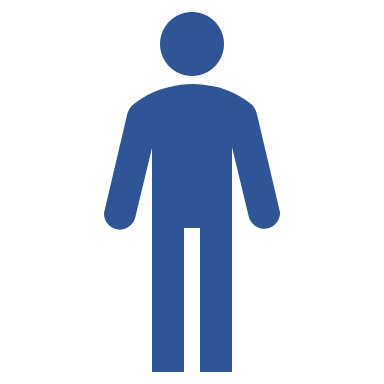 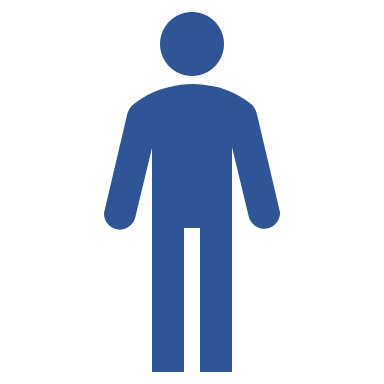 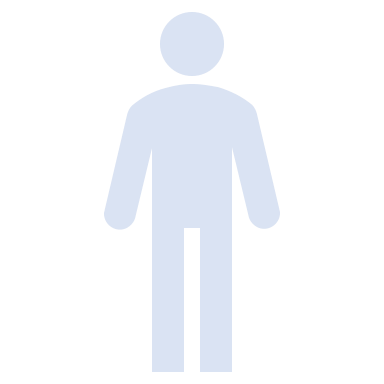 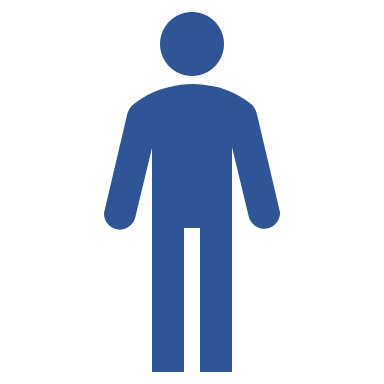 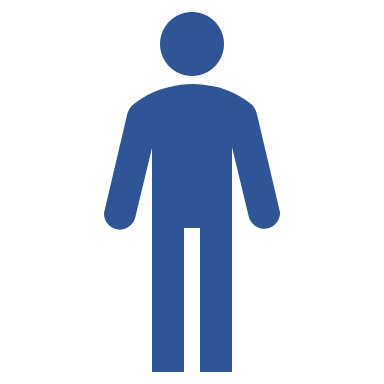 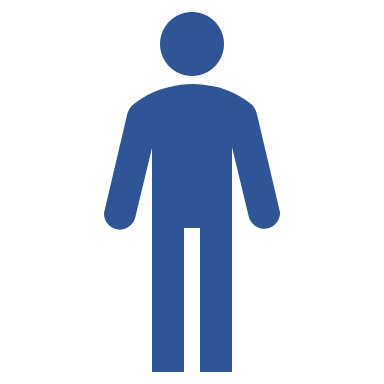 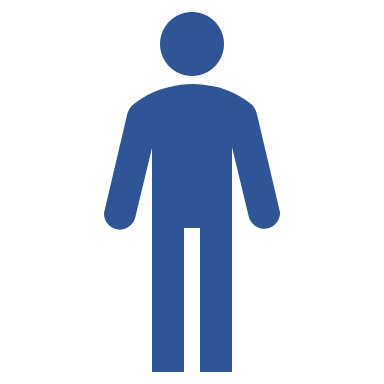 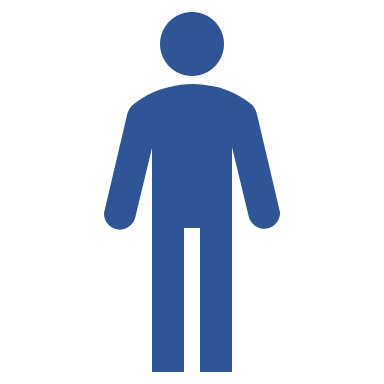 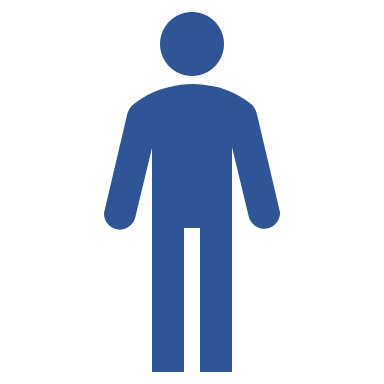 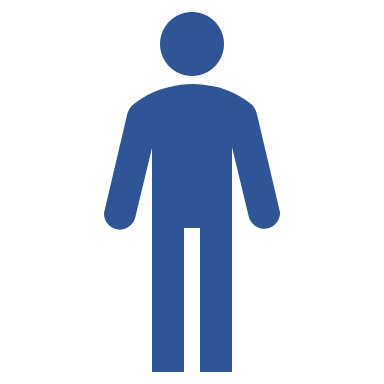 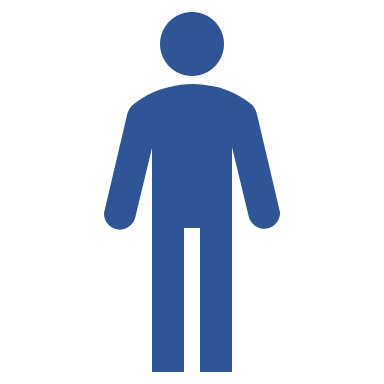 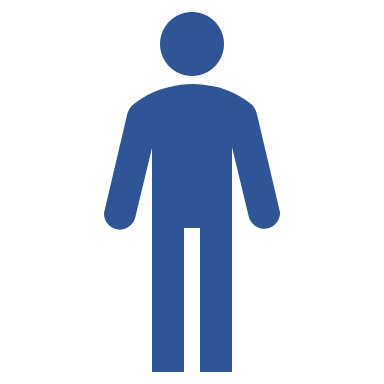 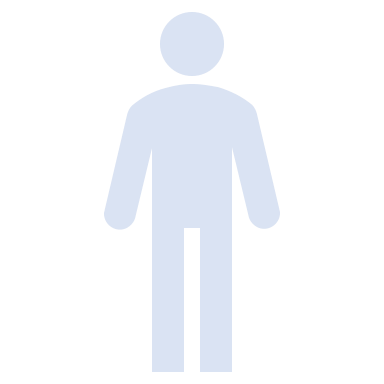 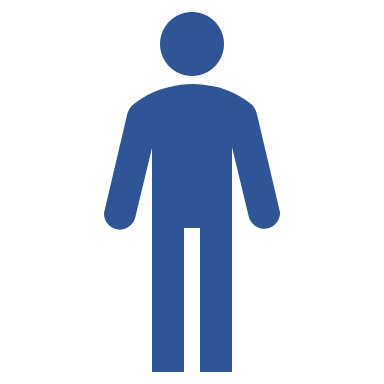 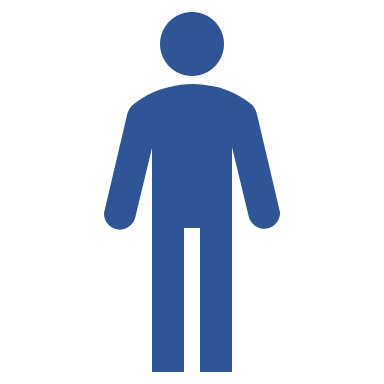 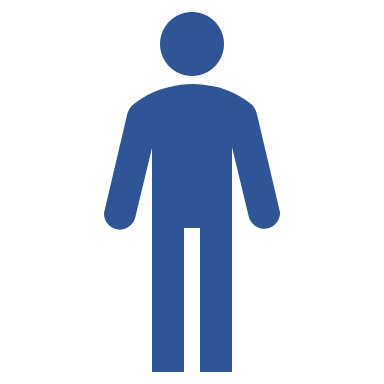 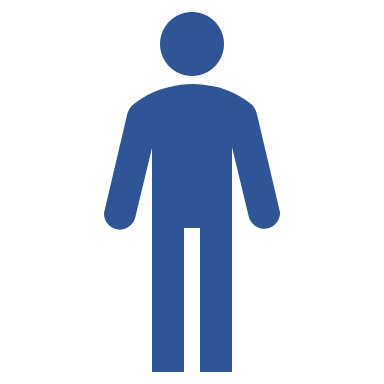 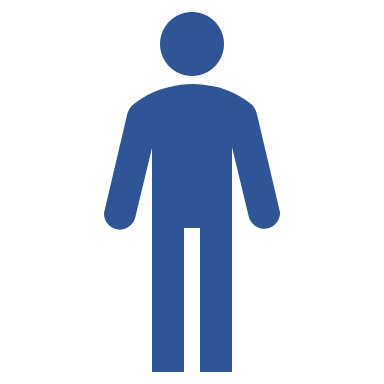 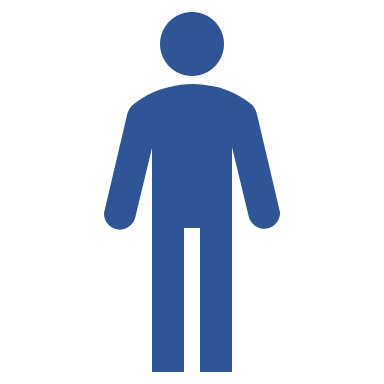 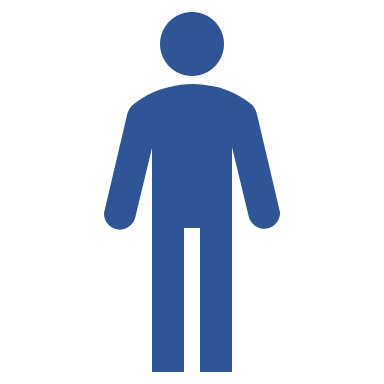 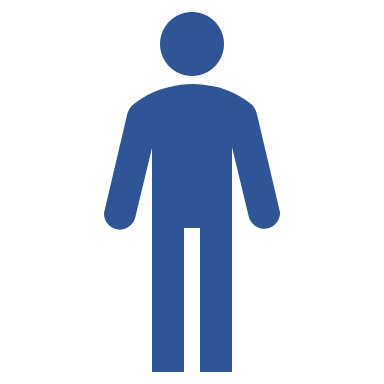 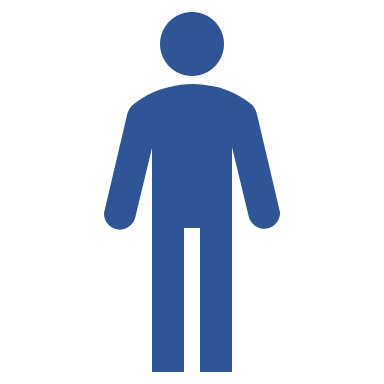 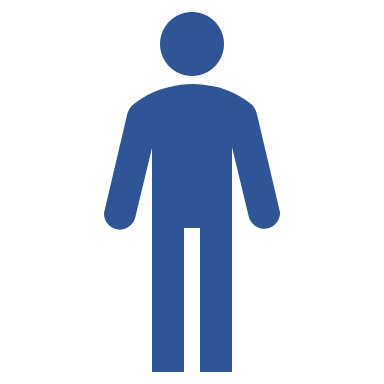 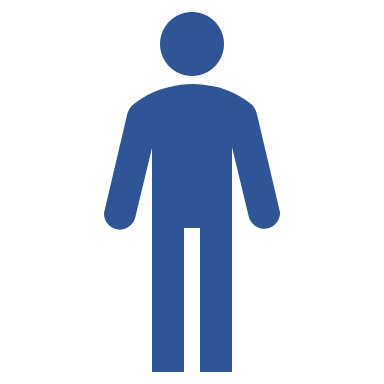 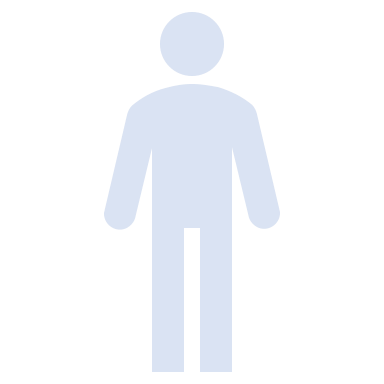 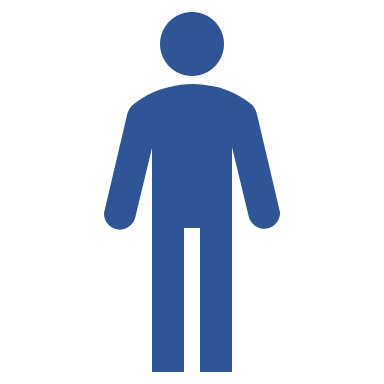 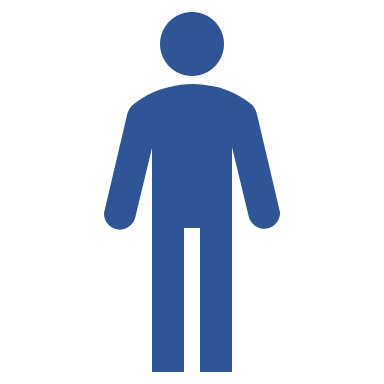 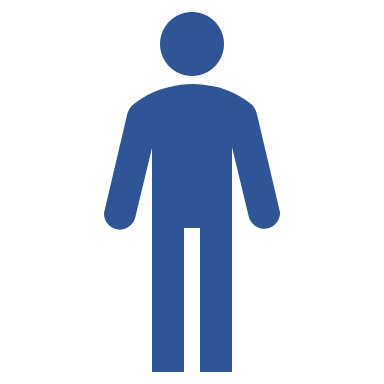 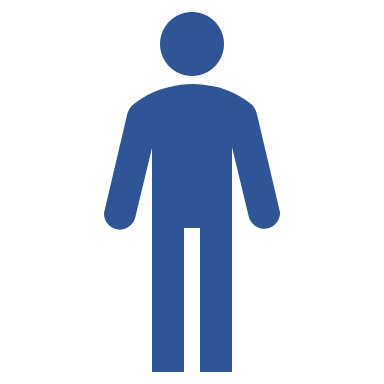 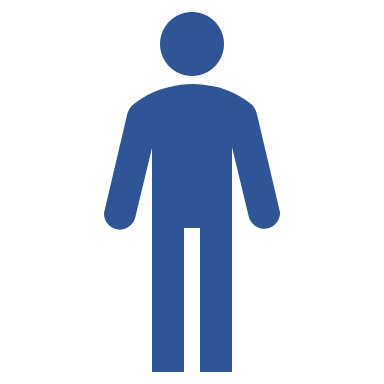 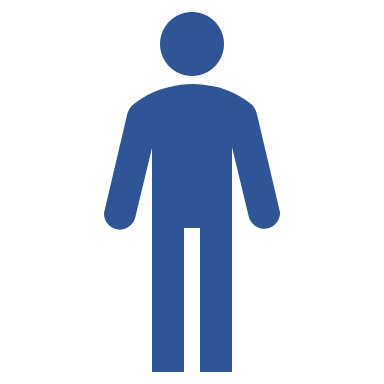 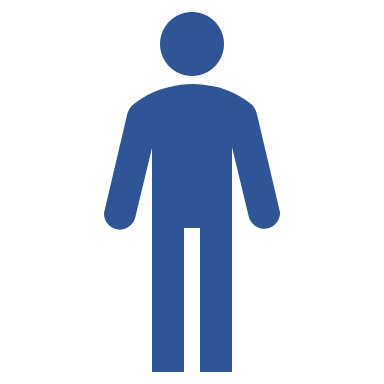 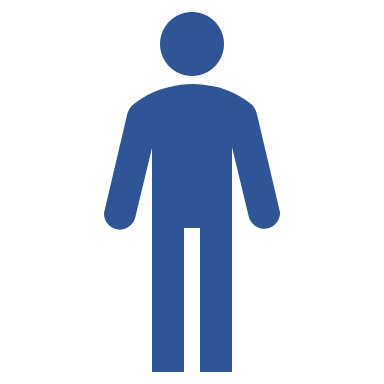 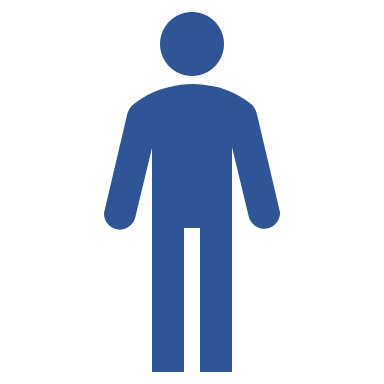 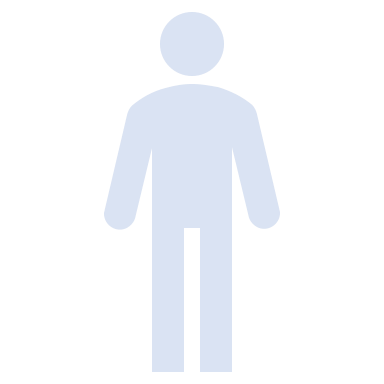 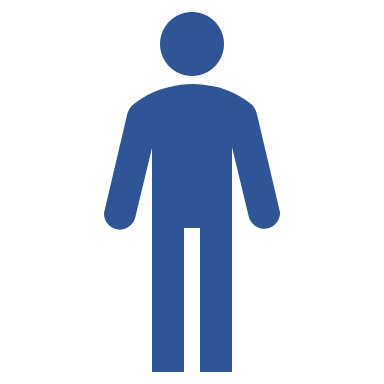 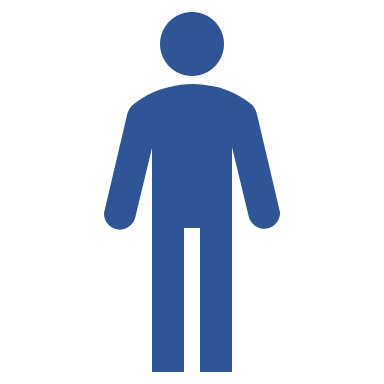 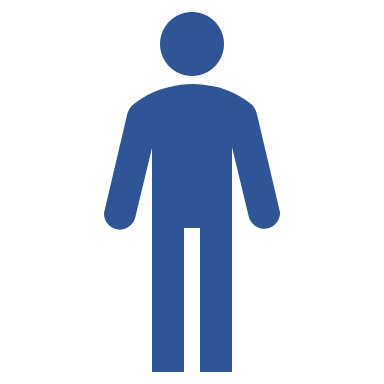 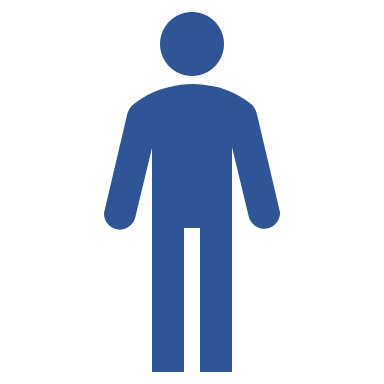 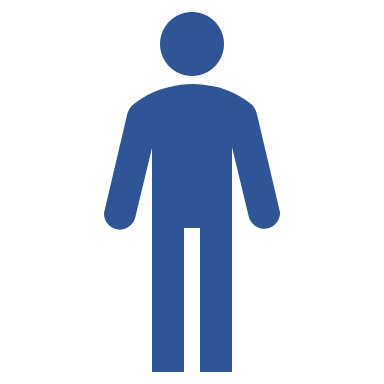 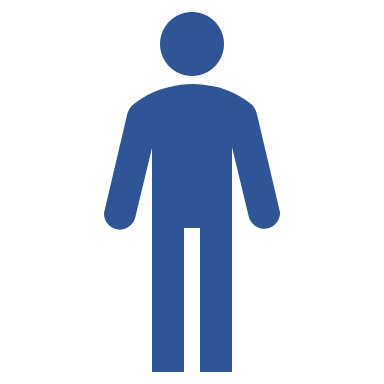 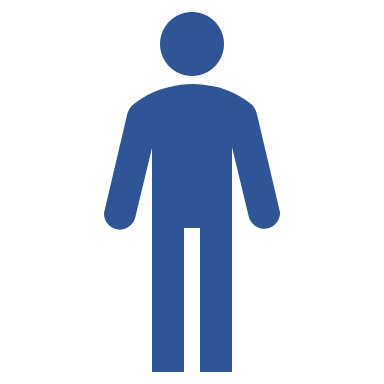 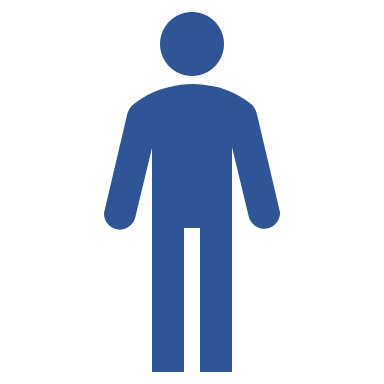 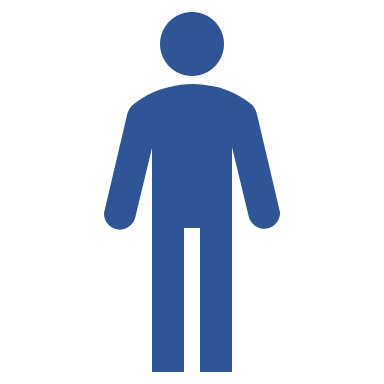 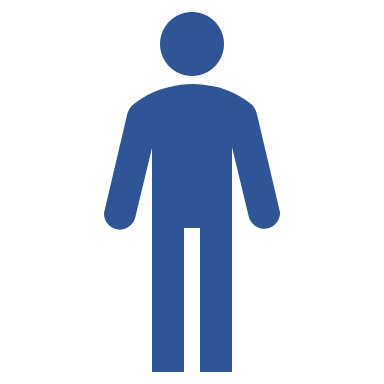 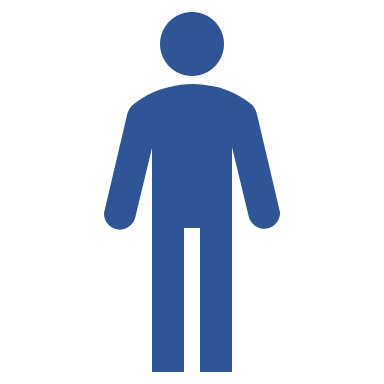 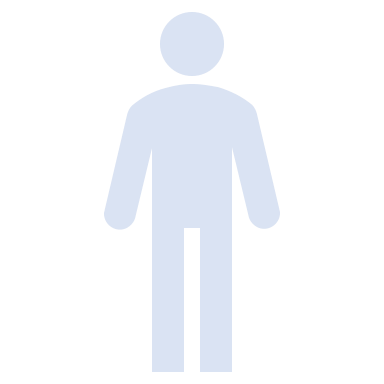 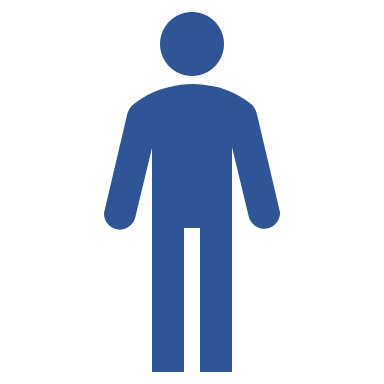 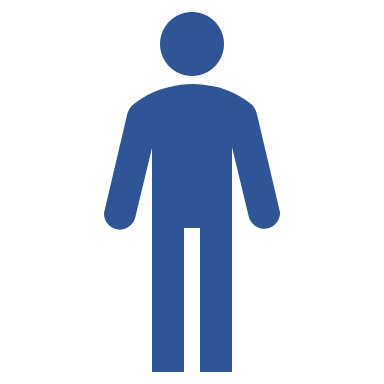 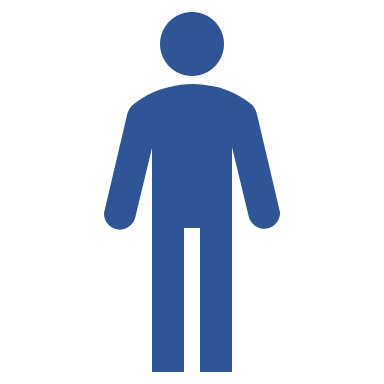 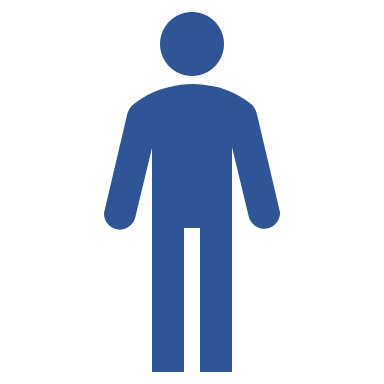 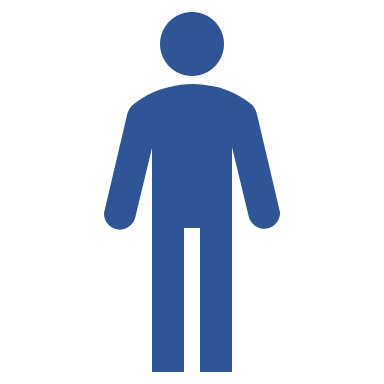 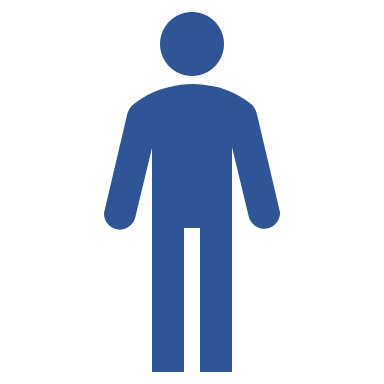 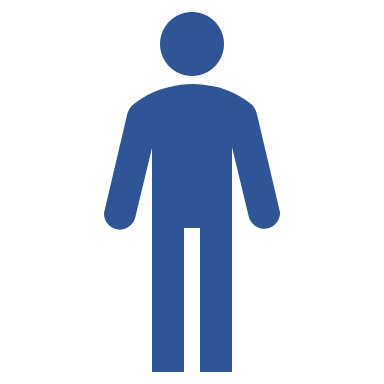 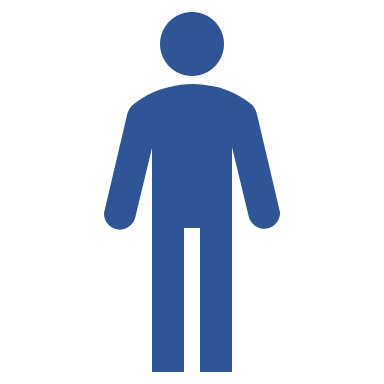 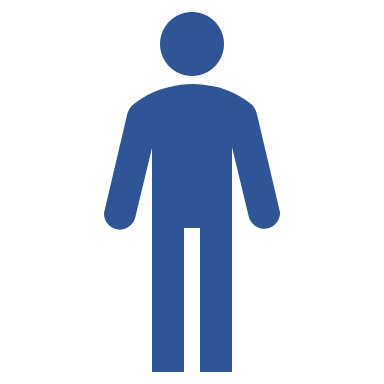 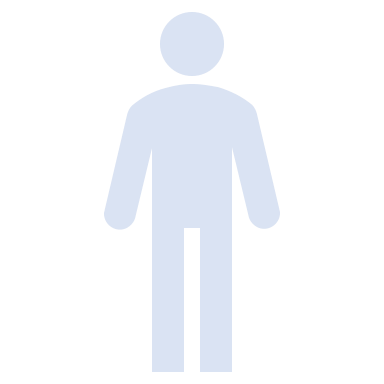 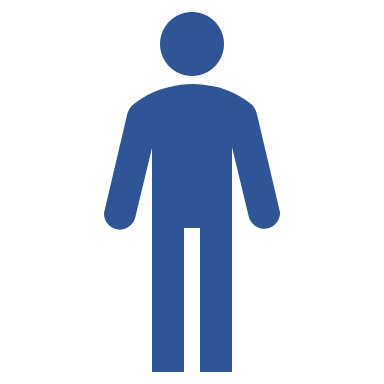 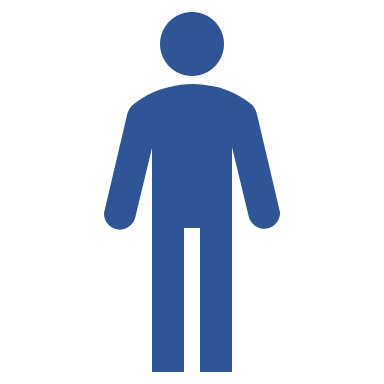 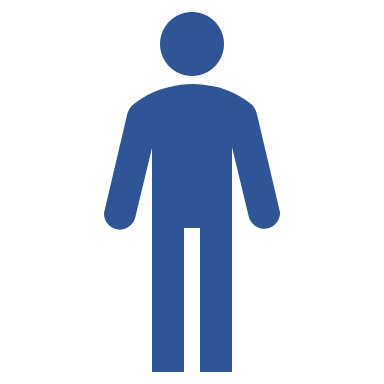 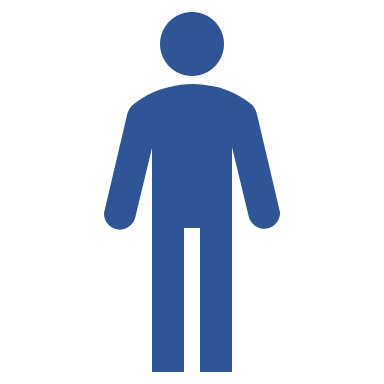 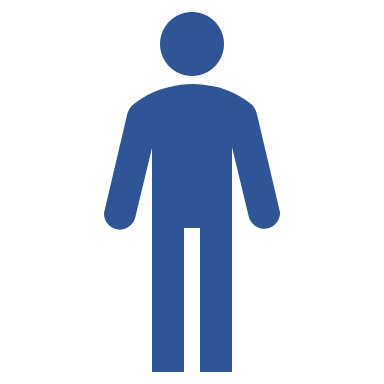 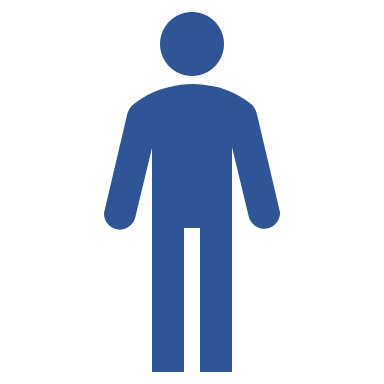 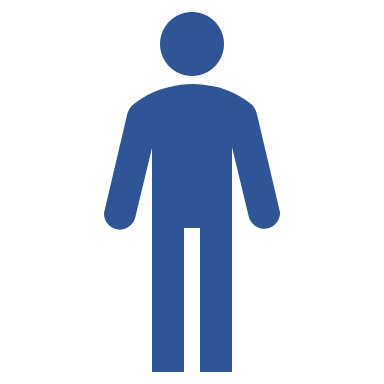 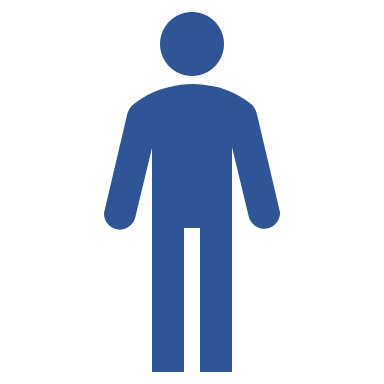 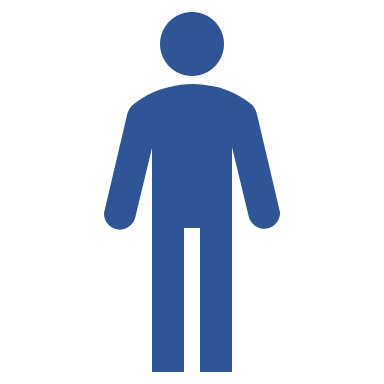 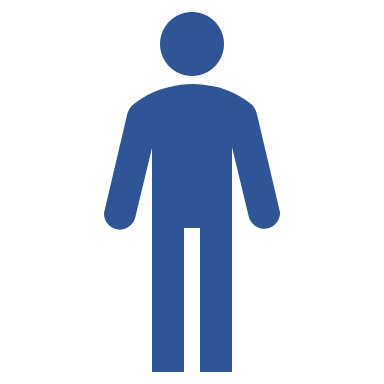 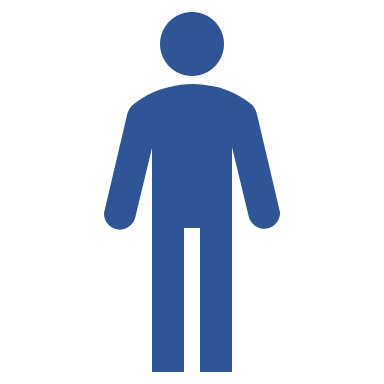 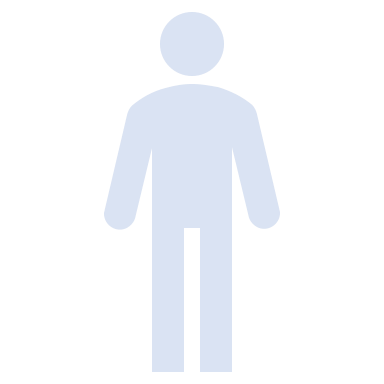 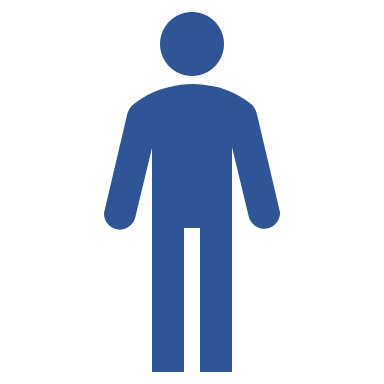 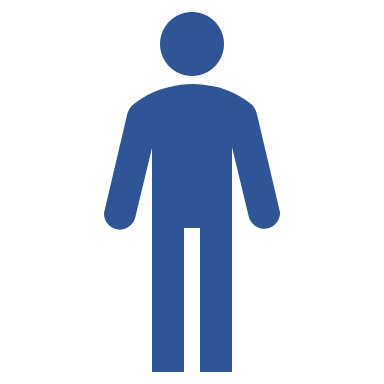 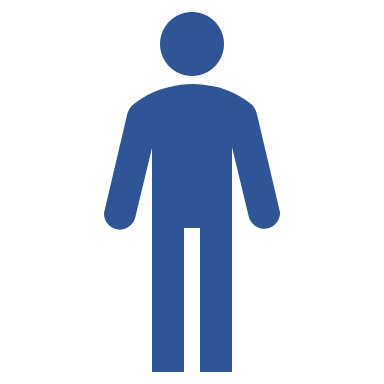 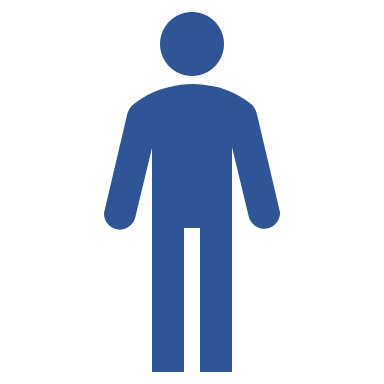 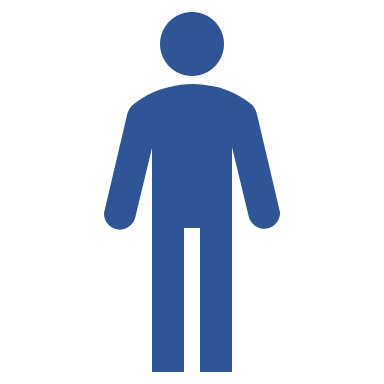 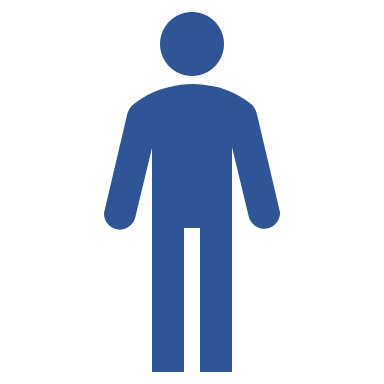 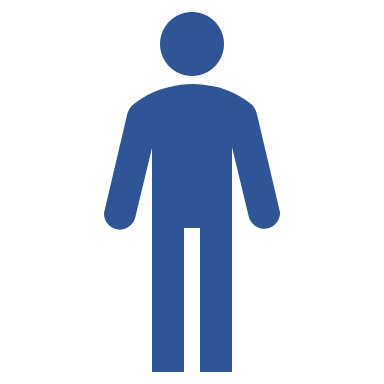 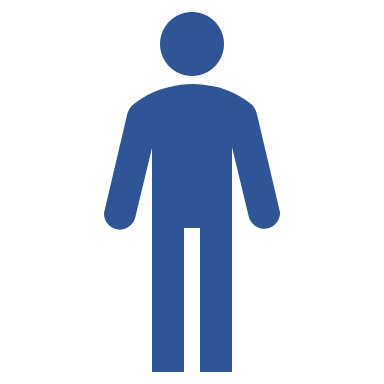 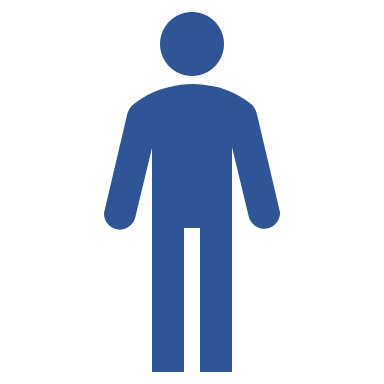 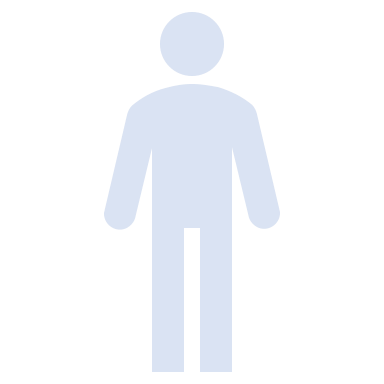 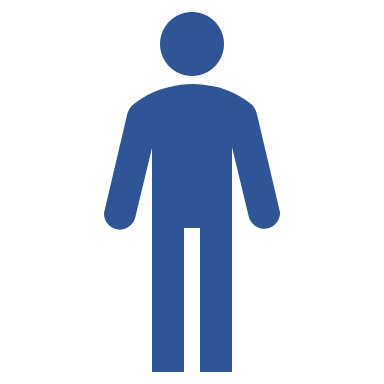 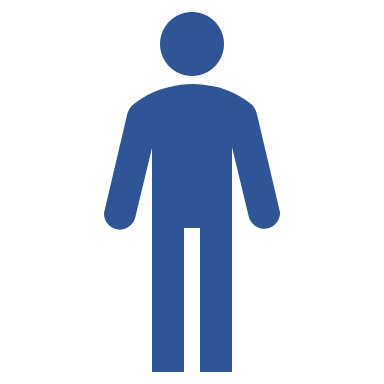 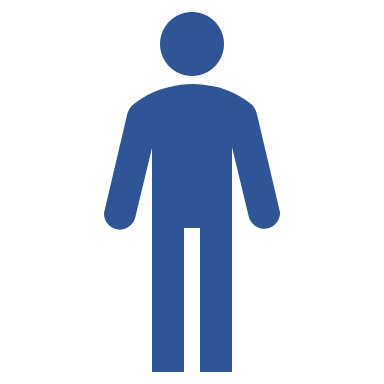 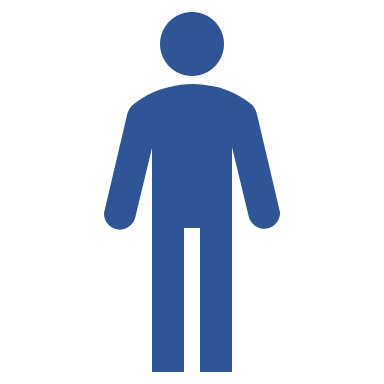 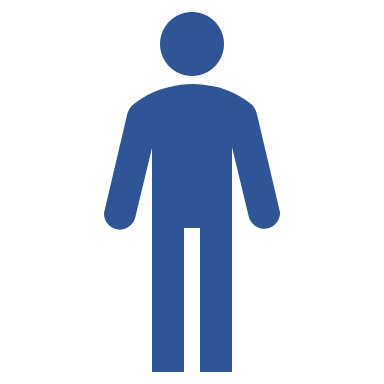 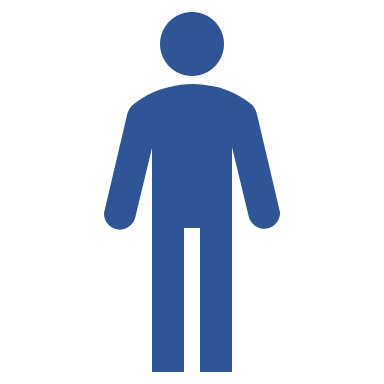 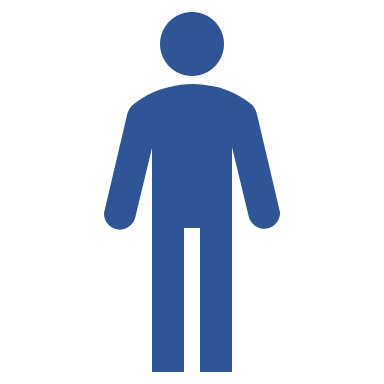 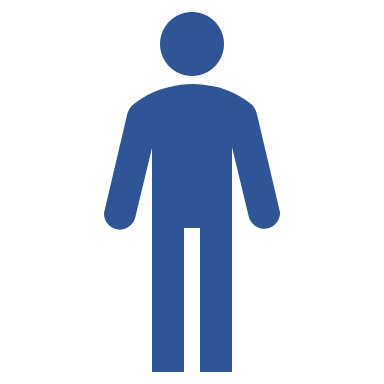 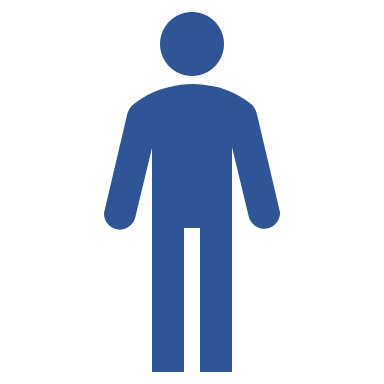 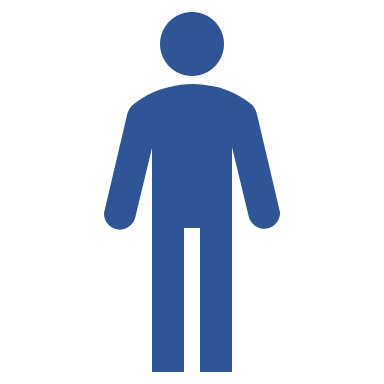 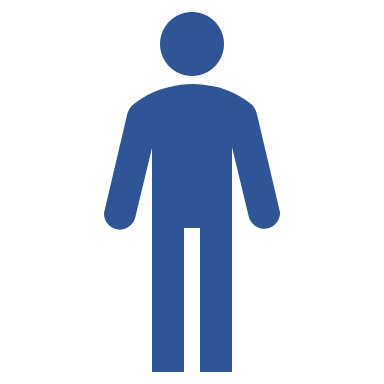 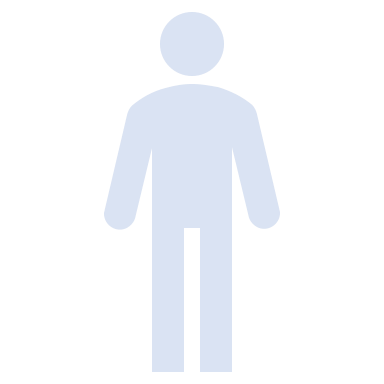 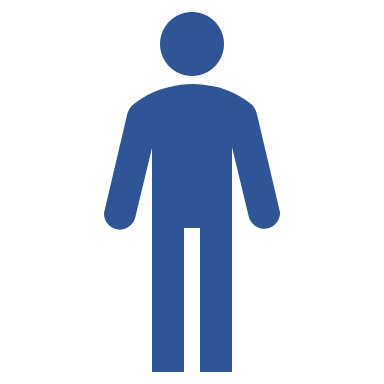 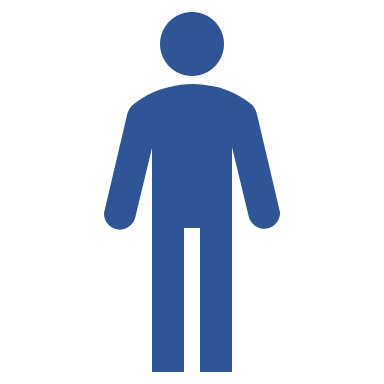 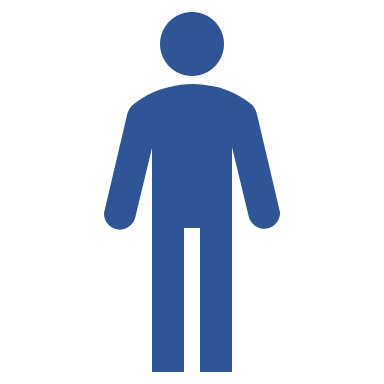 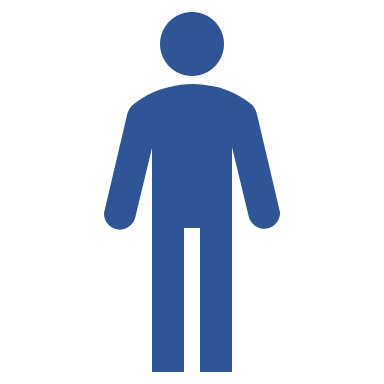 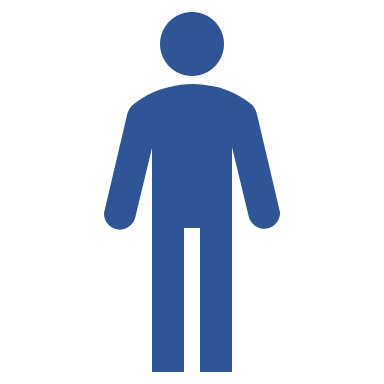 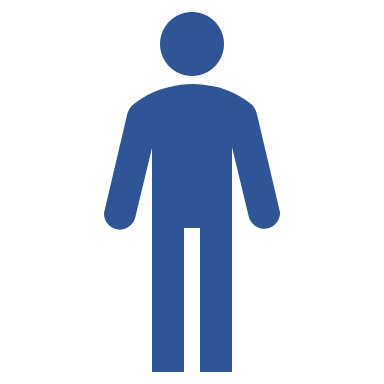 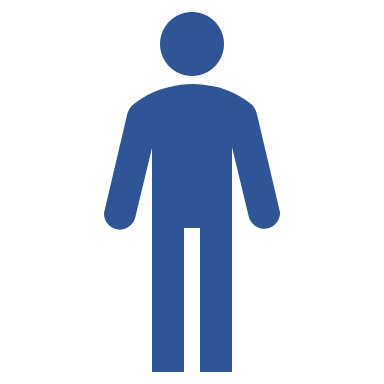 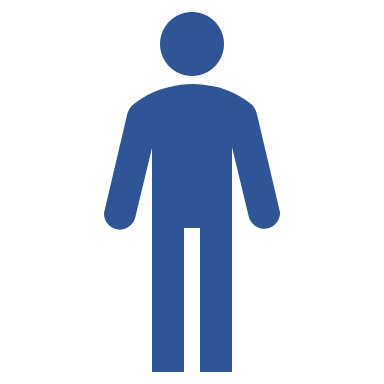 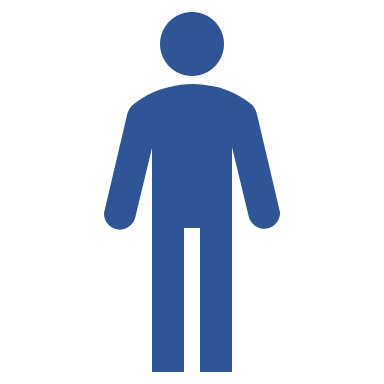 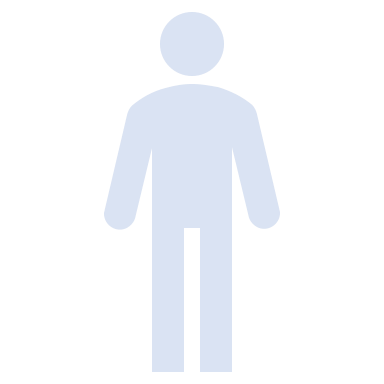 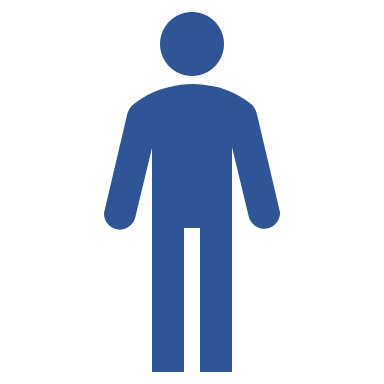 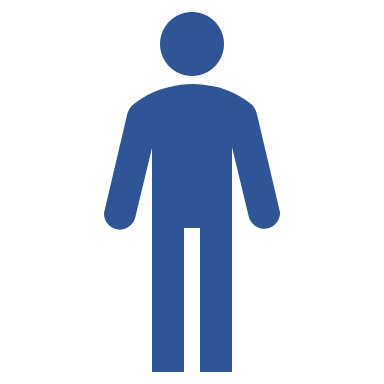 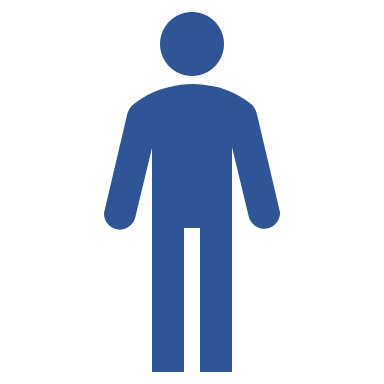 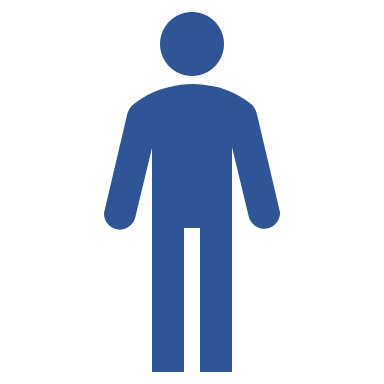 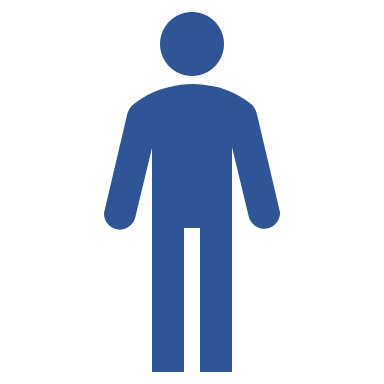 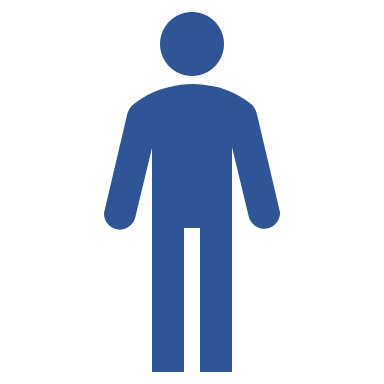 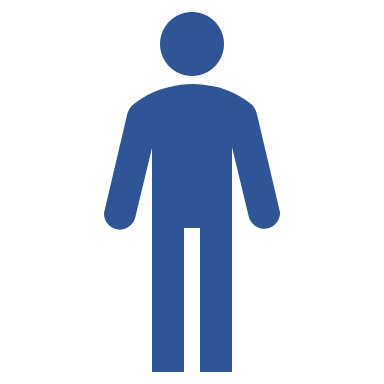 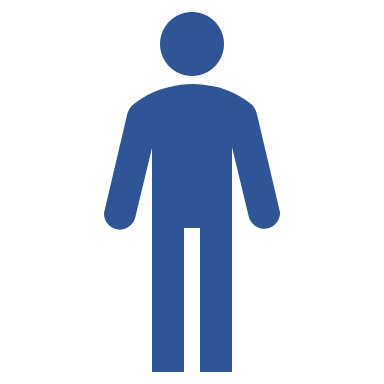 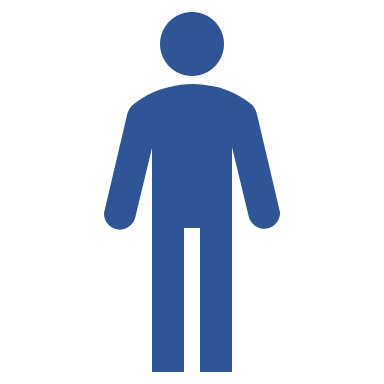 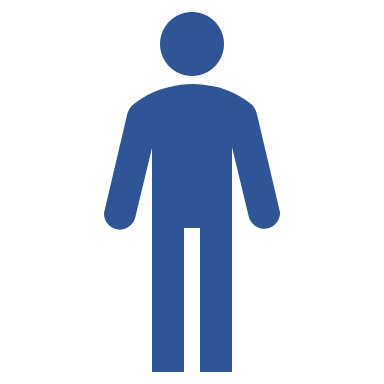 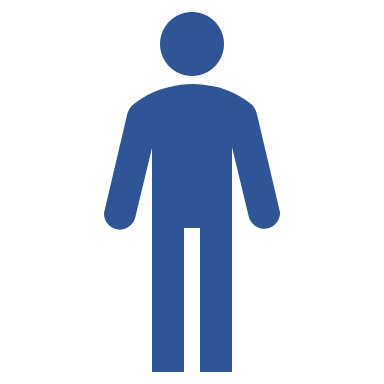 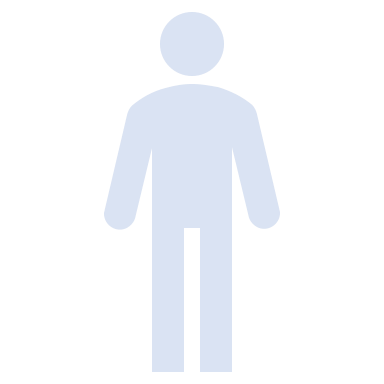 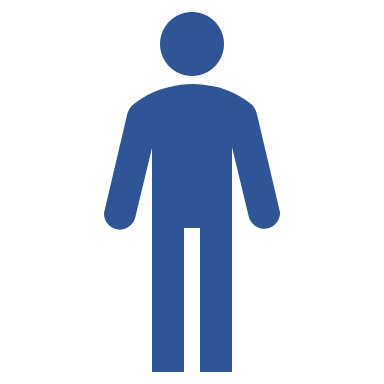 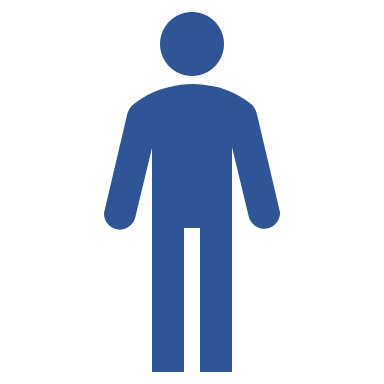 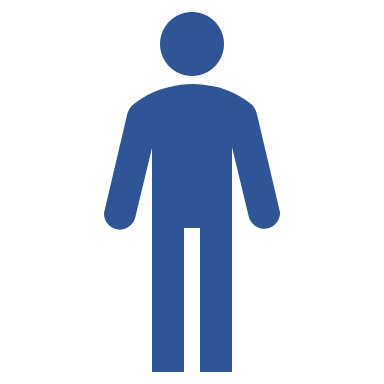 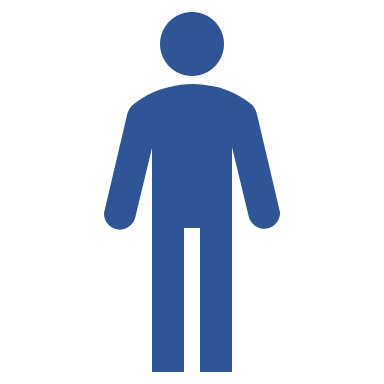 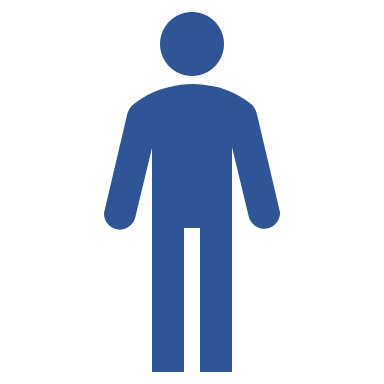 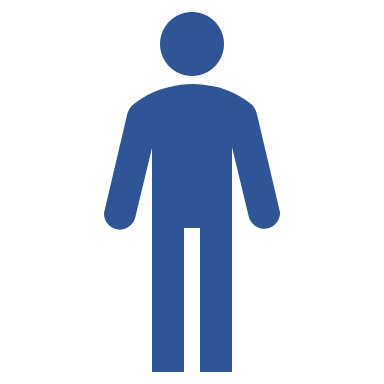 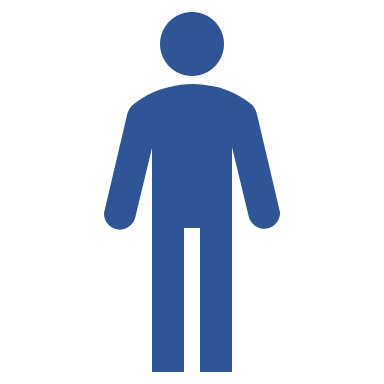 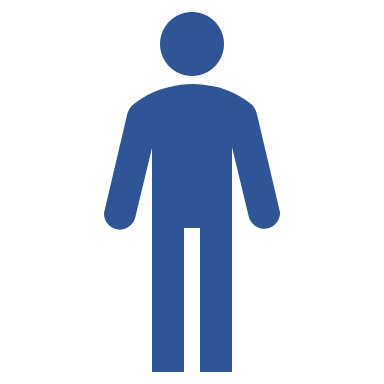 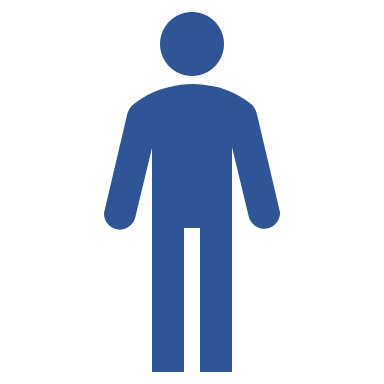 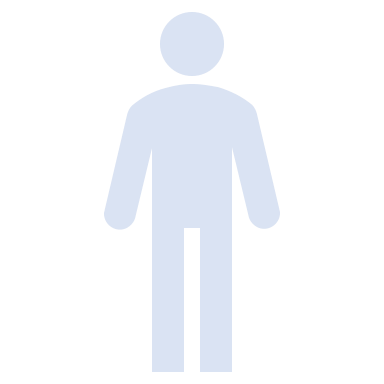 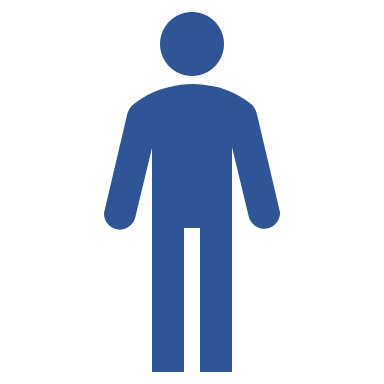 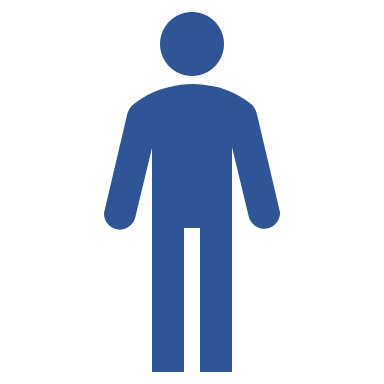 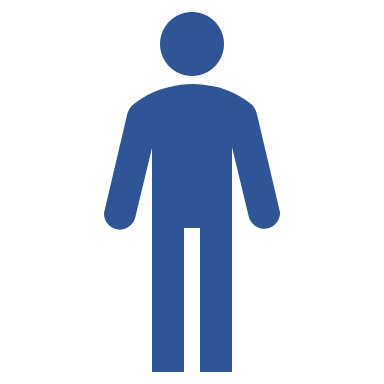 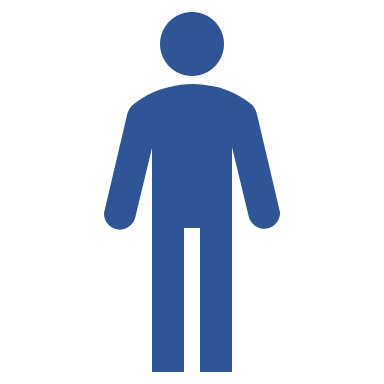 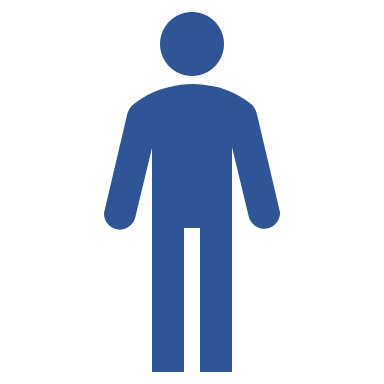 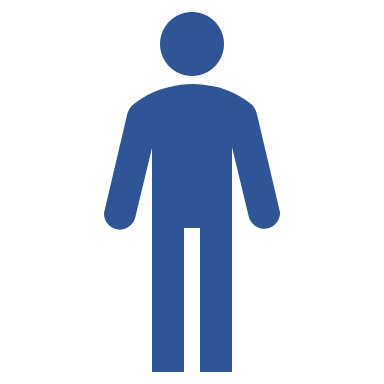 CASA Columbia, NSDUH 2009
Substance use disorders among those 12+ by age of first use
%
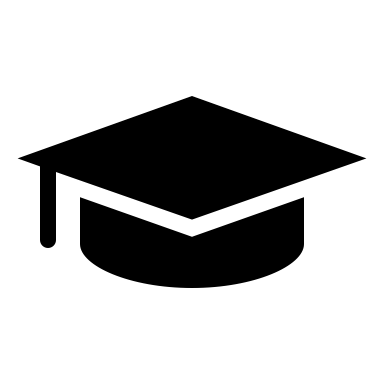 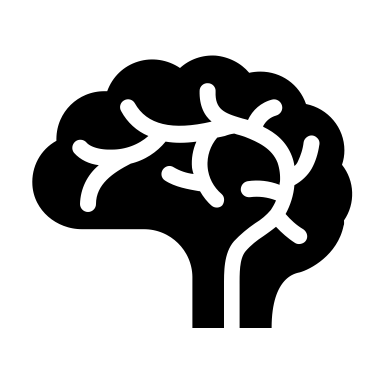 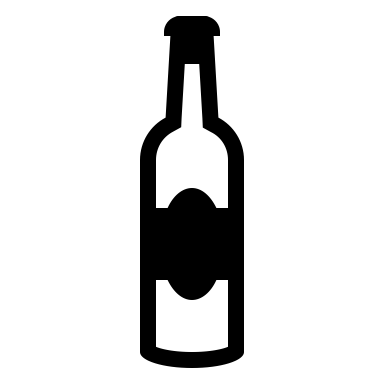 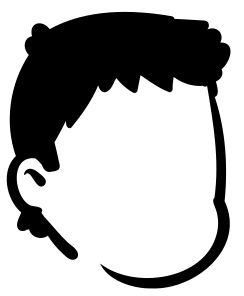 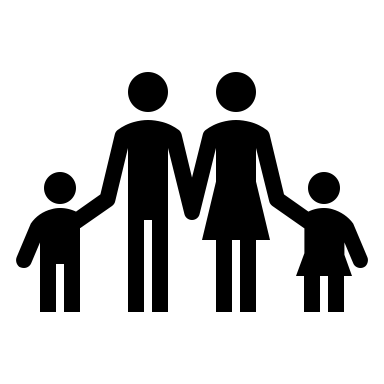 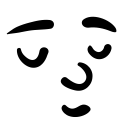 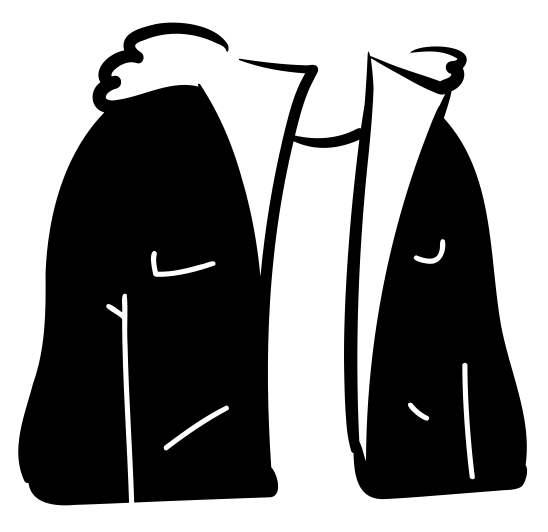 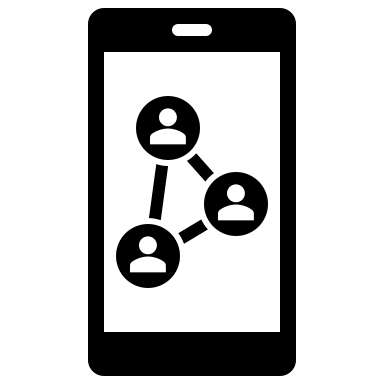 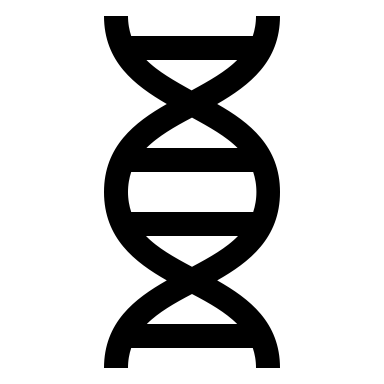 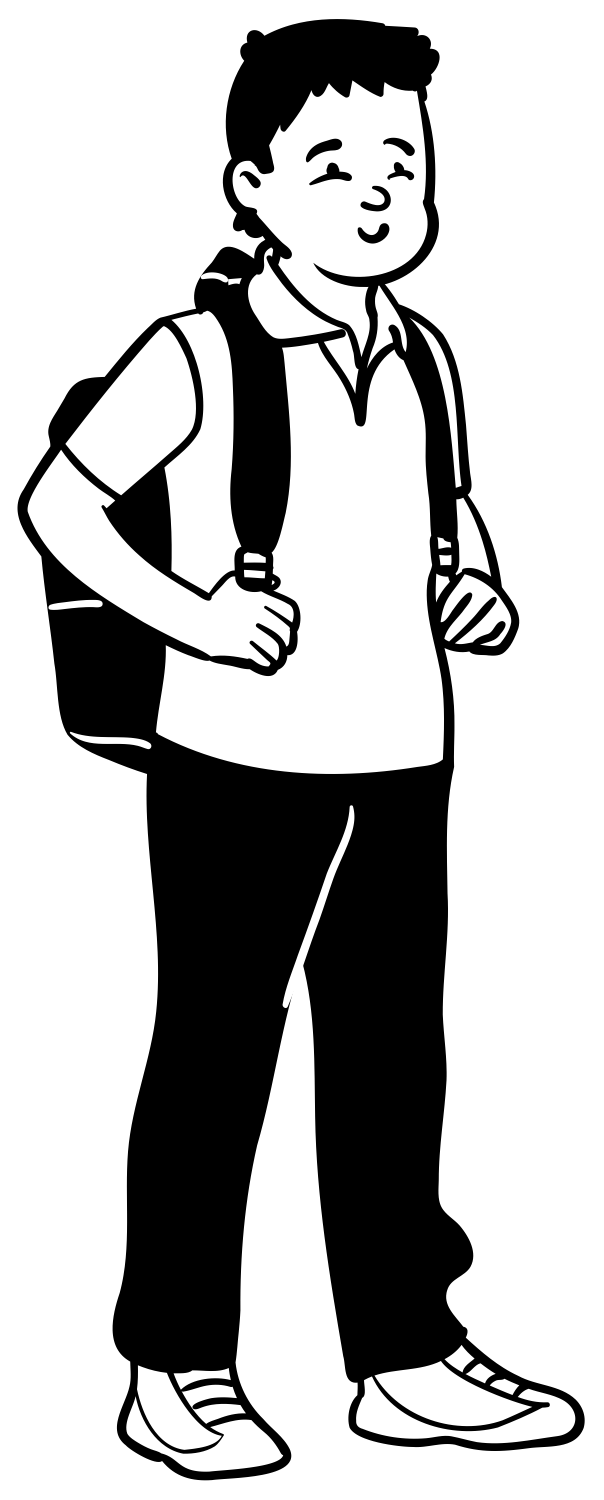 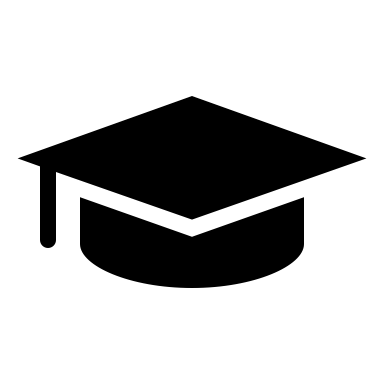 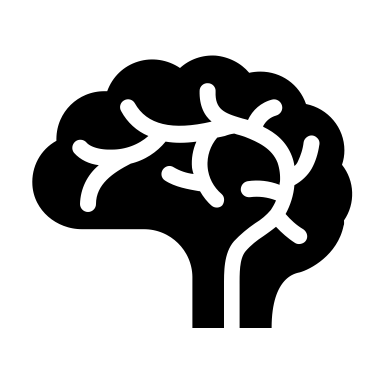 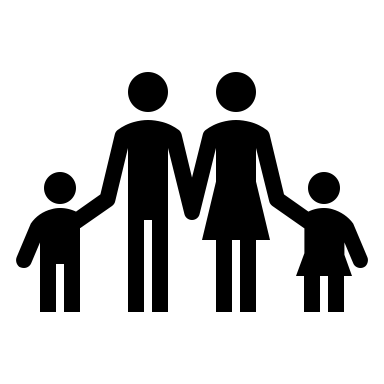 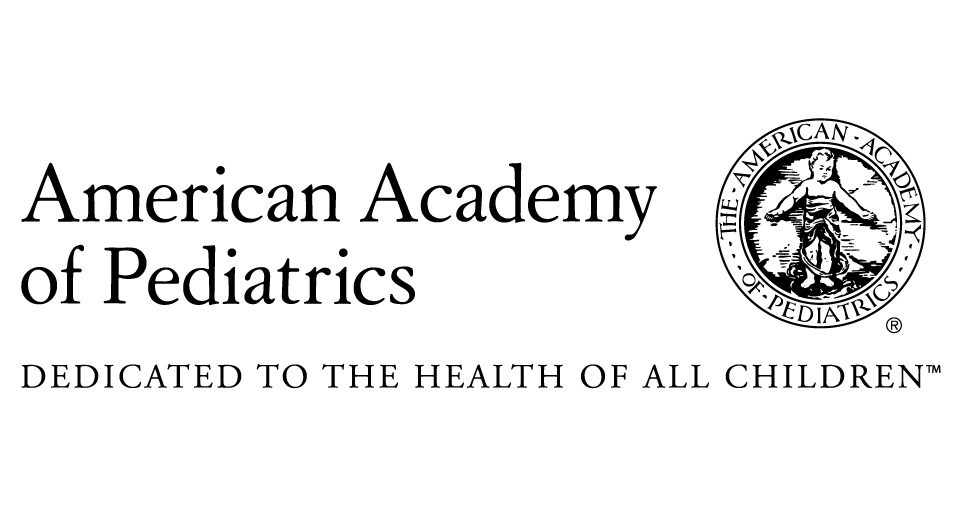 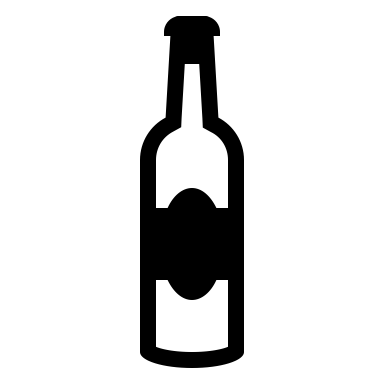 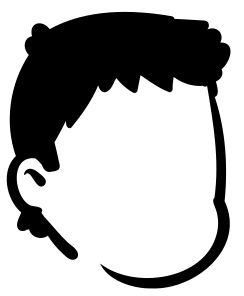 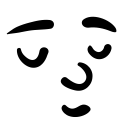 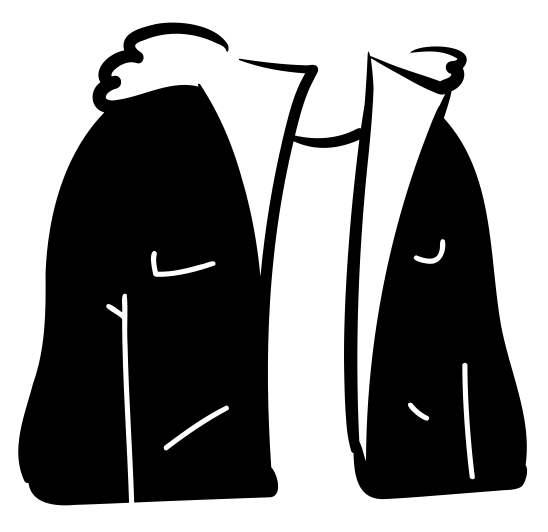 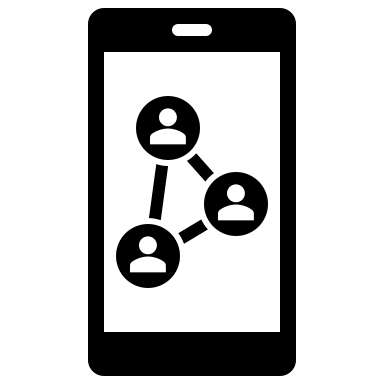 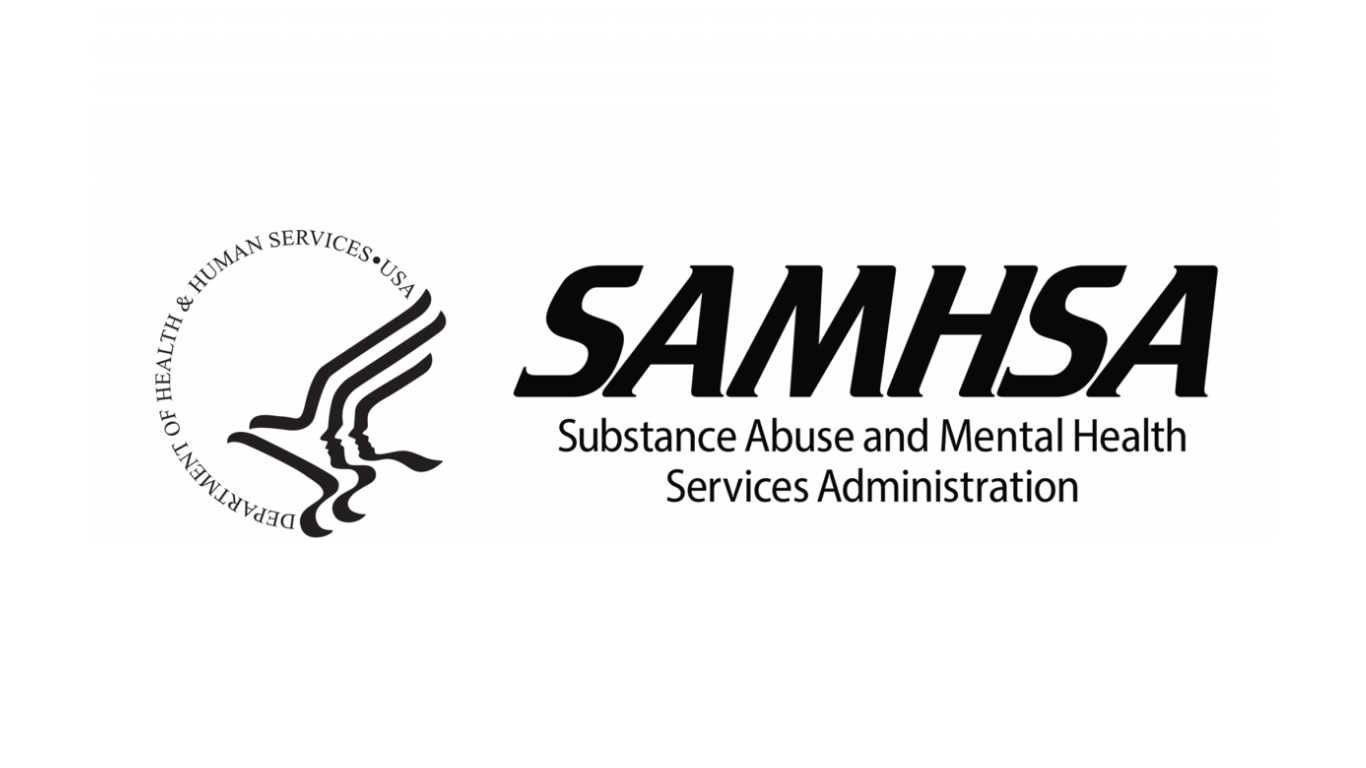 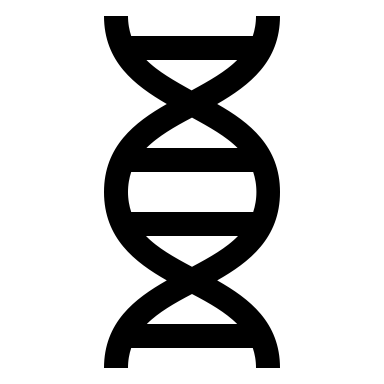 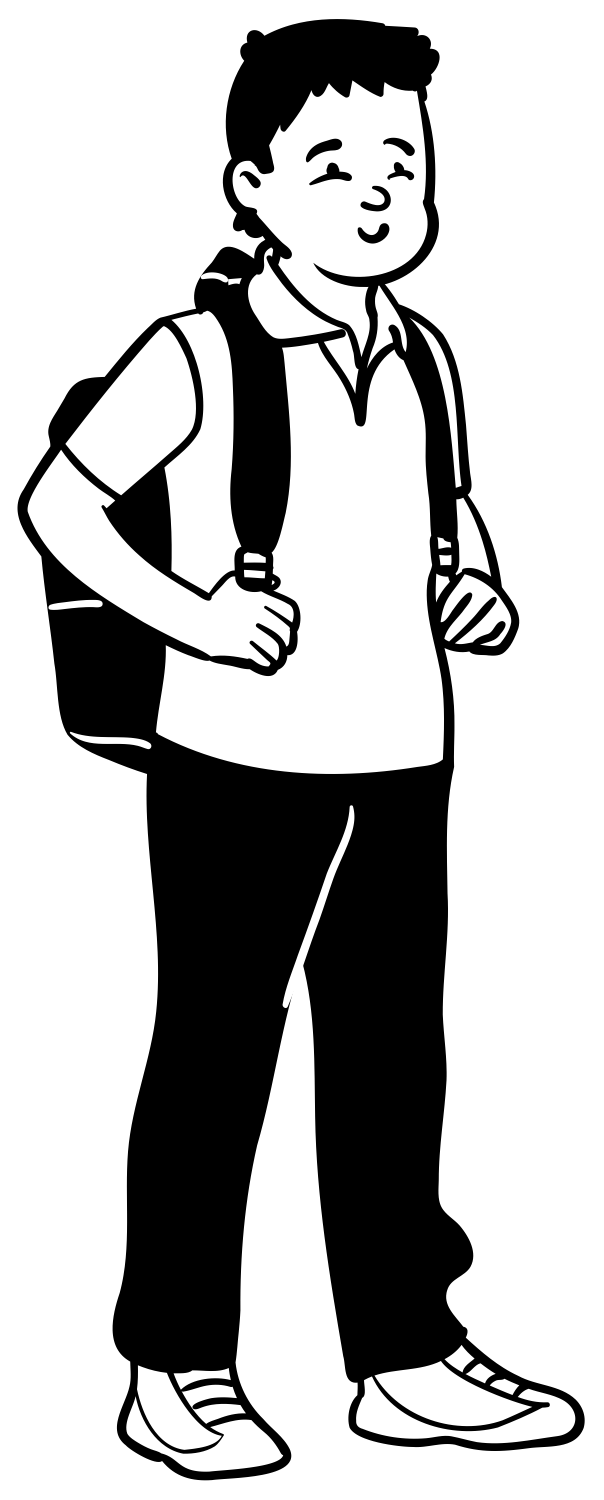 Winters et al. J Am Acad Child Adolesc Psychiatry. 2008; NSDUH 2019
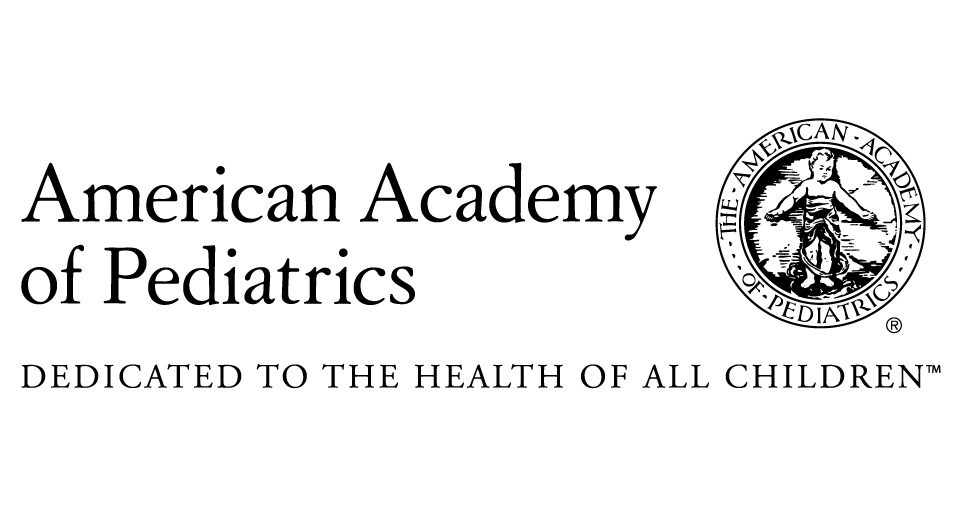 Universal Screening
<50% pediatricians/PCP screen
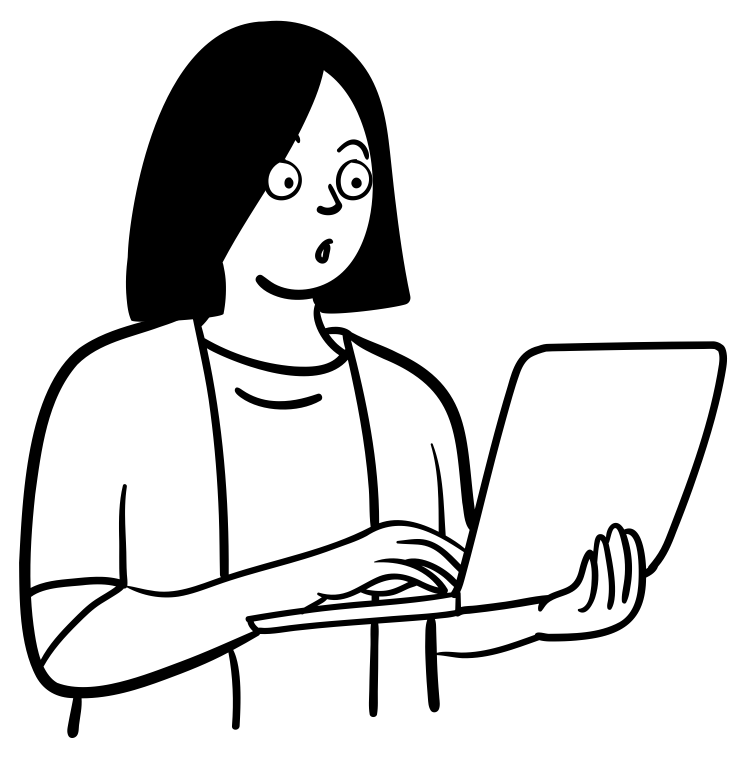 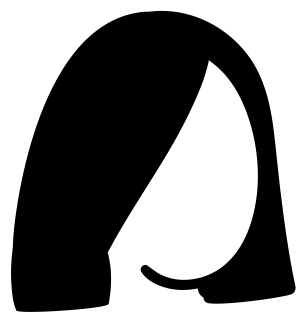 SBIRT
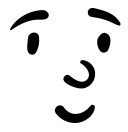 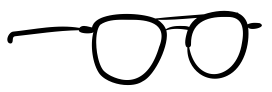 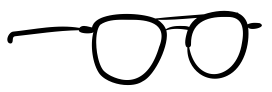 Brief Intervention
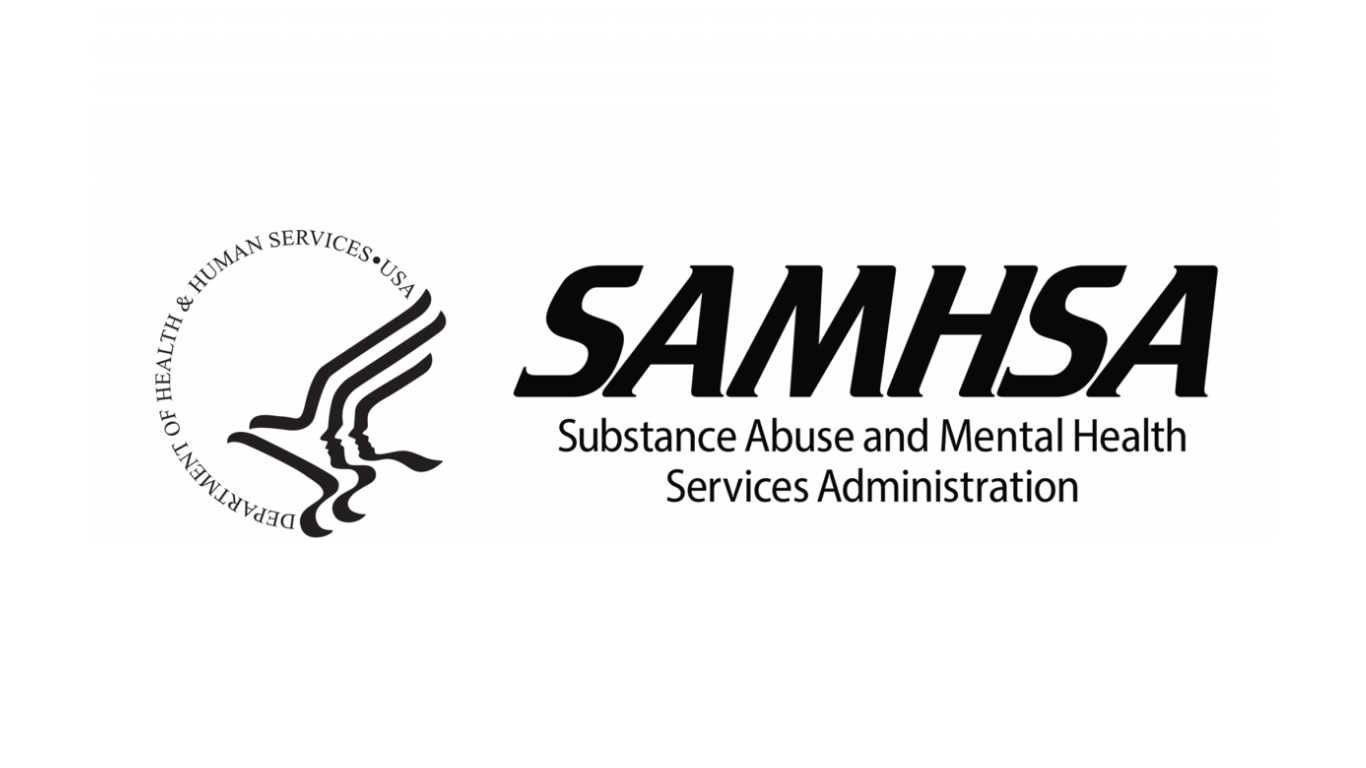 <10% with SUD receive treatment
Referral to Treatment
Allen et al. Pediatrics. 2022
<50%
Universal Screening
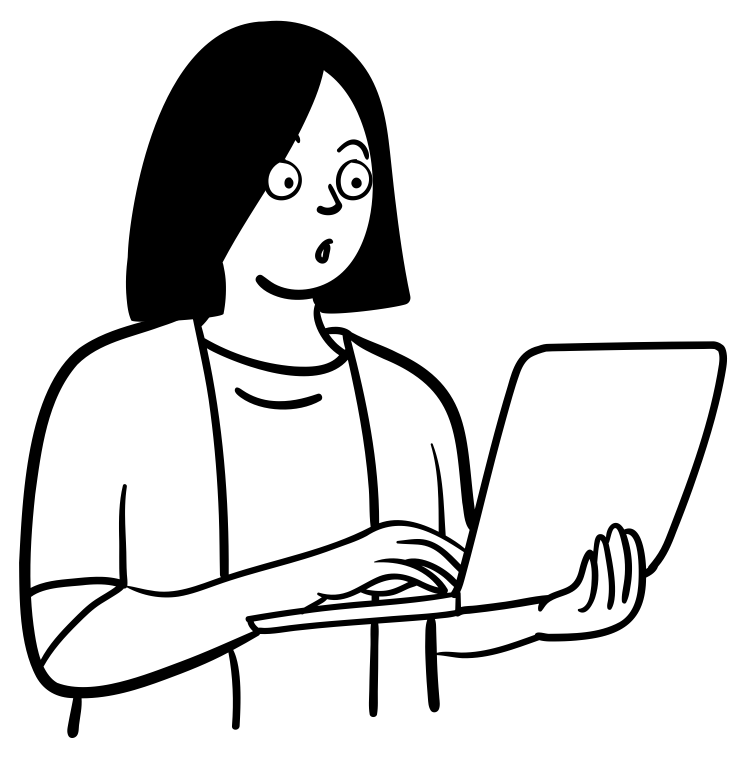 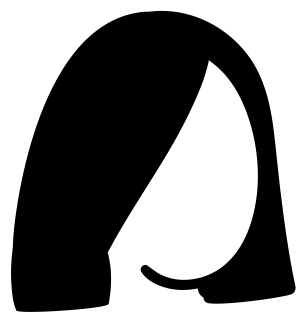 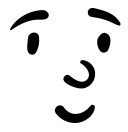 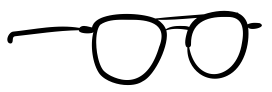 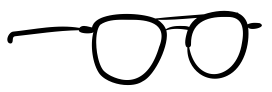 Faculty expertise 
Available content
Curricular time
Brief Intervention
SBIRT
Referral to Treatment
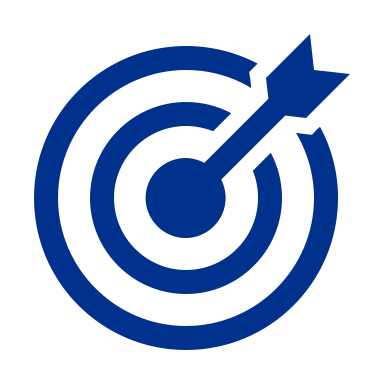 Objective

Develop & evaluate a curriculum for pediatric interns on SBIRT in primary care.
Presurvey
Referral to Treatment & Conclusion
20 min
40 min
Introduction
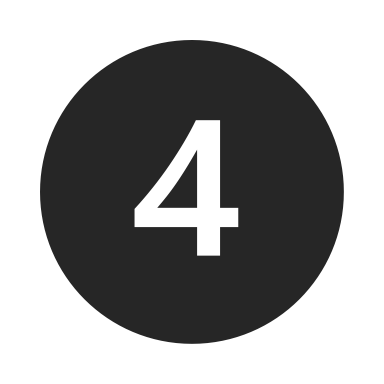 60 min
Navigate consent & confidentiality issues
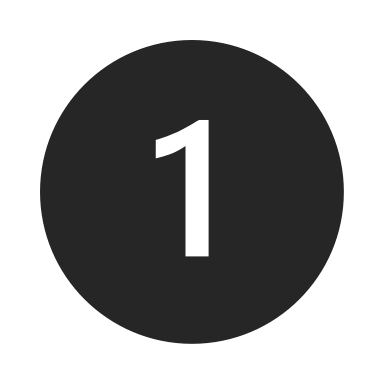 Discuss epidemiology & trends
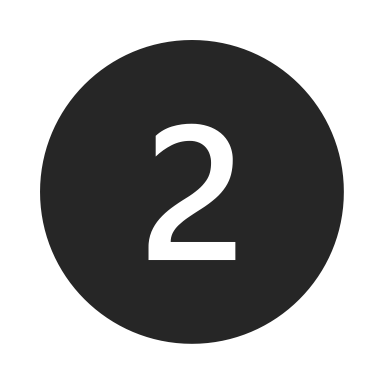 Interpret validated screening tools
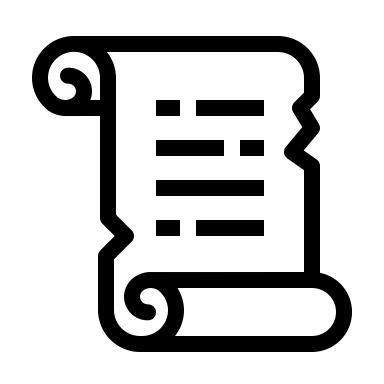 Communication Skills Session
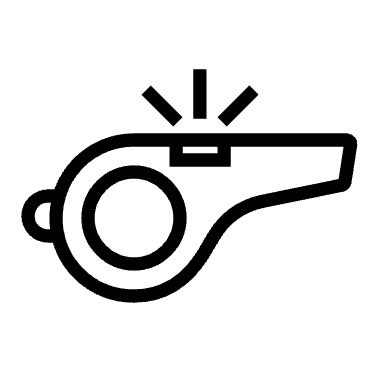 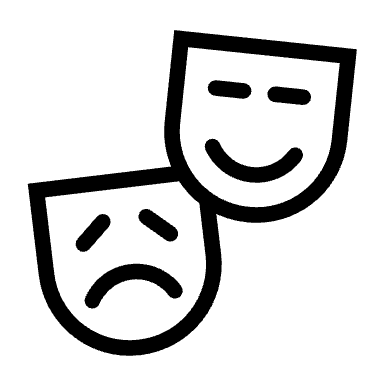 120 min
Curriculum Overview
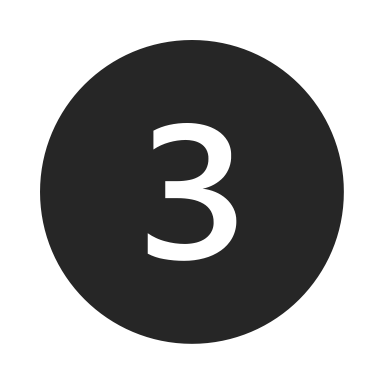 Apply principles of brief intervention to counsel adolescents
Presurvey
Referral to Treatment & Conclusion
20 min
40 min
Introduction
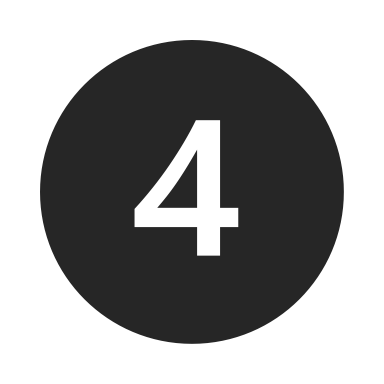 60 min
Navigate consent & confidentiality issues
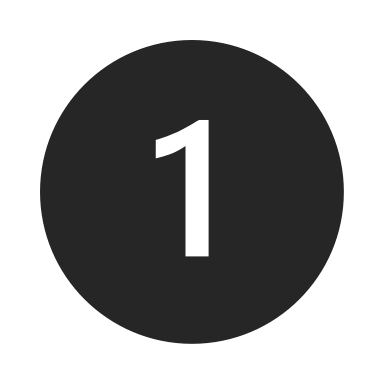 Discuss epidemiology & trends
Interpret validated screening tools
Communication Skills Session
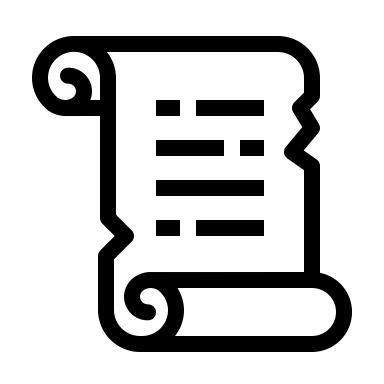 Scripts & frameworks 
General roadmap
Brief negotiated interview
120 min
Curriculum Overview
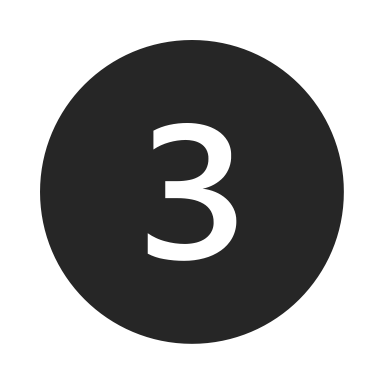 Apply principles of brief intervention to counsel adolescents
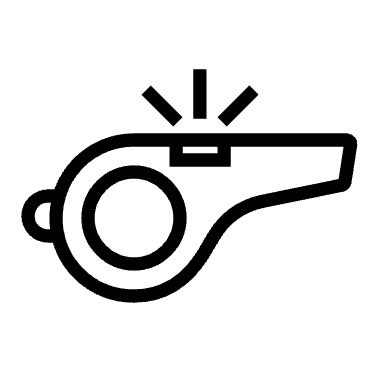 Communication skills drills 
Low-stakes repetitive practice
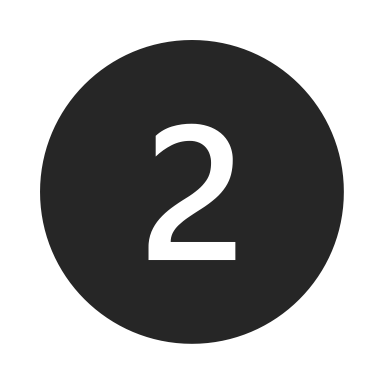 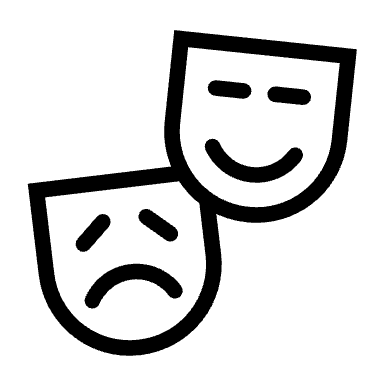 Roleplay
Putting it all together
Active Learning Techniques
Think-pair-share
Everybody writes
Turn and talk
Cold call
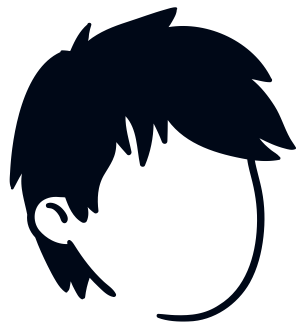 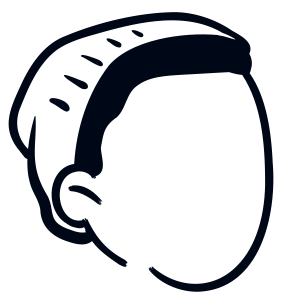 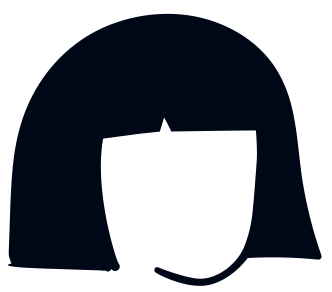 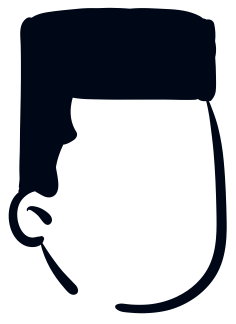 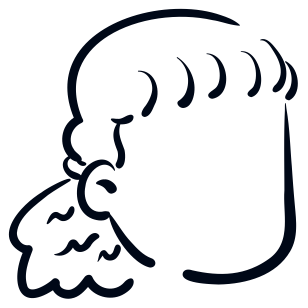 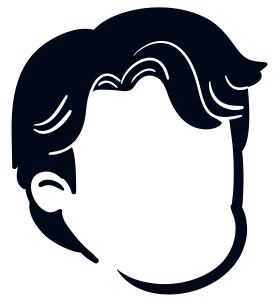 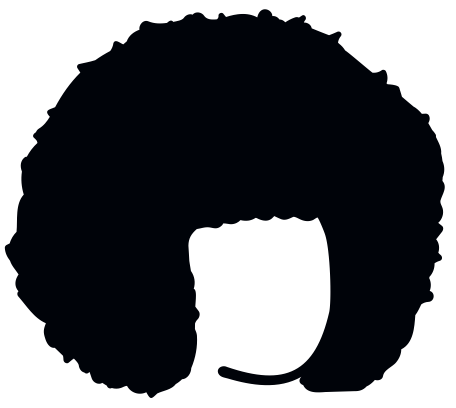 Exit ticket
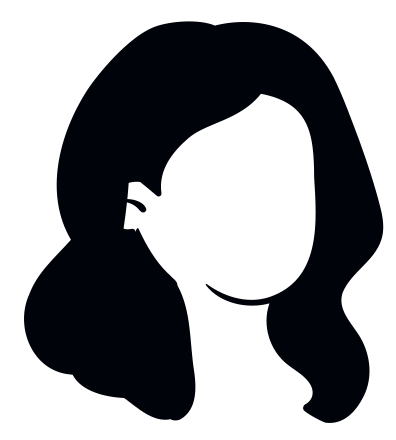 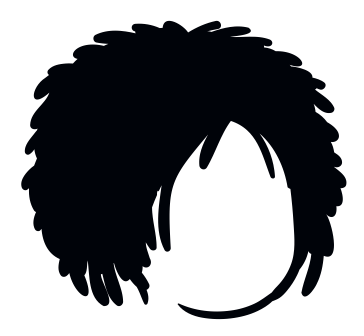 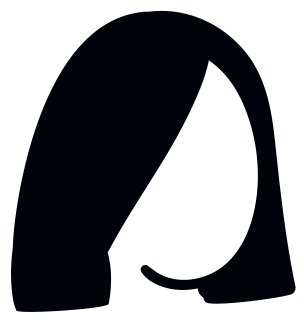 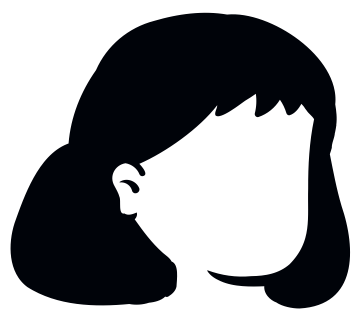 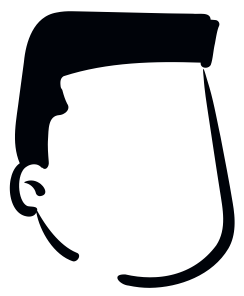 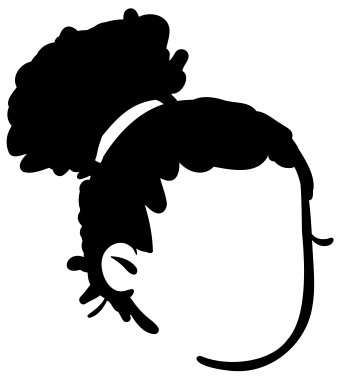 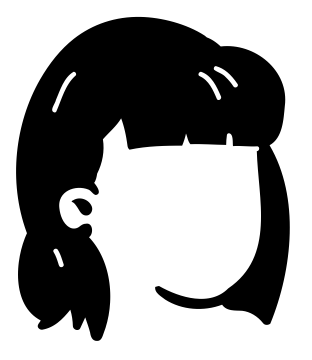 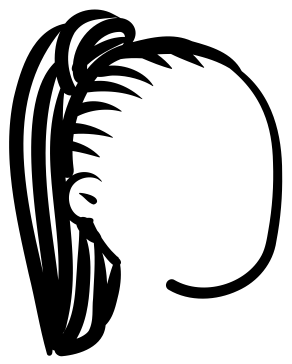 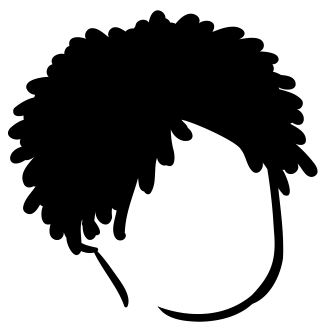 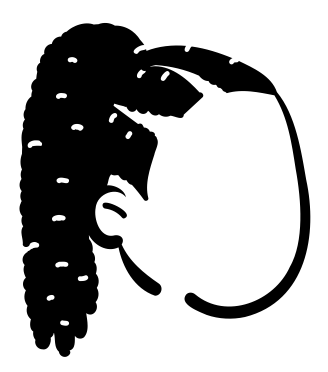 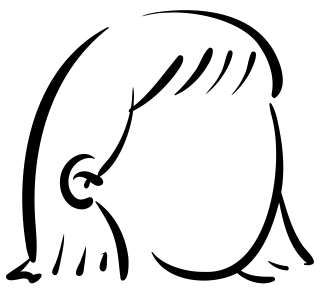 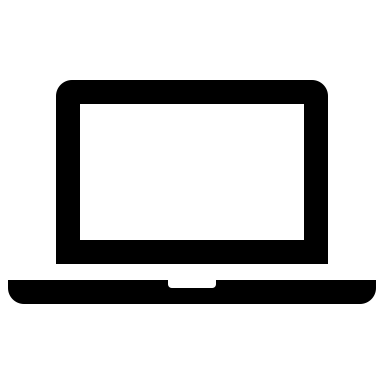 Curriculum
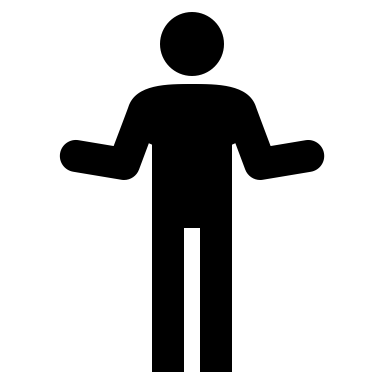 EHR Shortcuts
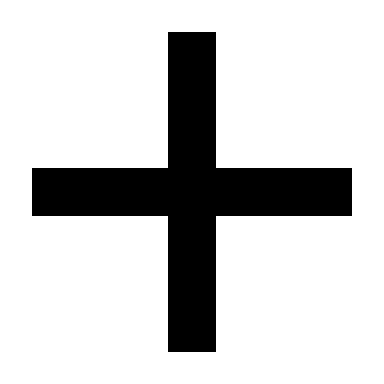 Pocket Card
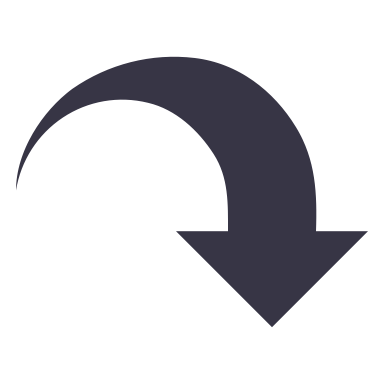 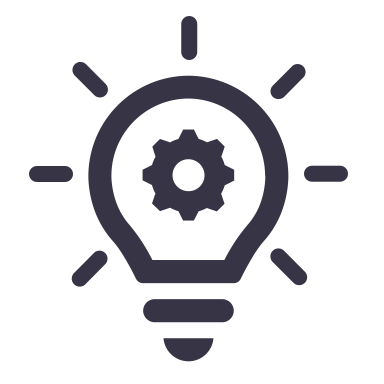 Flipping the script
Education & Resources
Brief Intervention
Screening
Referral to Treatment
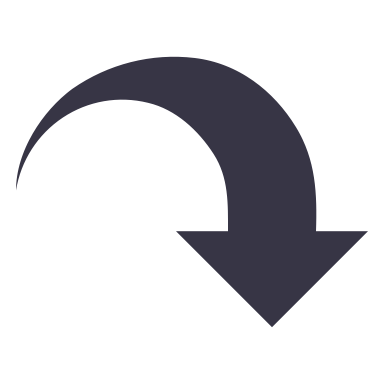 Flipping the script
Providing universal education over universal screening
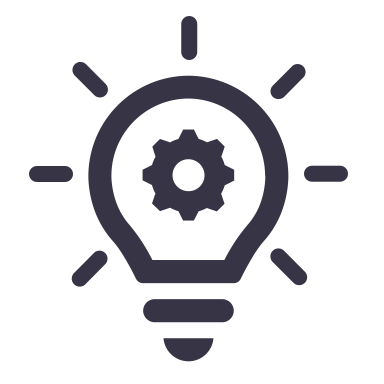 Education & Resources
Screening
Referral to Treatment
Brief Intervention
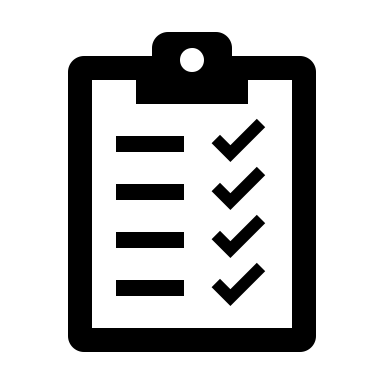 Dec 2023
Curriculum + Presurvey
5-pt Likert 
Self-Rated Knowledge 
Comfort 
Current Practices 
Perceived Barriers

16-item multiple choice test on objective knowledge
Feb 2024
Postsurvey
April 2024
*p<0.05 by two-sided exact Wilcoxon signed-rank test
PGY1 Matched Pre-Post Survey Results
N =17
(5 items)
(5 items)
(5 items)
(6 items)
*p<0.05 by two-sided exact Wilcoxon signed-rank test
PGY1 Pre-Post Results: Knowledge Test
N = 17
59.9%
41.9%
Post*
Pre
It
works
It
works
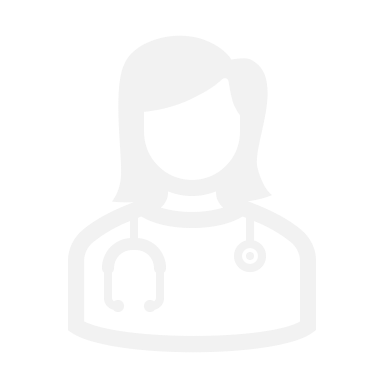 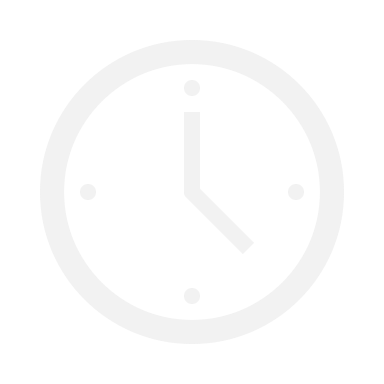 Sustainability
Clinical Practice